Министерство образования РМ
Портфолио 
Макаровой Валентины Ивановны 
педагога дополнительного образования МУ ДО 
«Центр эстетического воспитания детей» 
г. о. Саранск
Дата рождения: 02.07. 1966 год
Профессиональное образование: 
«Учитель начальных классов», Мордовский 
государственный педагогический институт 
им. М. Е. Евсевьева
№ диплома НВ № 377189
Дата выдачи 06.07.1987г.
Стаж педагогической работы (по специальности): 35 лет
в данной должности: 8 лет
в данном учреждении: 8 лет
Общий трудовой стаж: 35 лет
Наличие квалификационной категории:
соответствие занимаемой должности
Характеристика - представление
1. Реализация образовательных программ
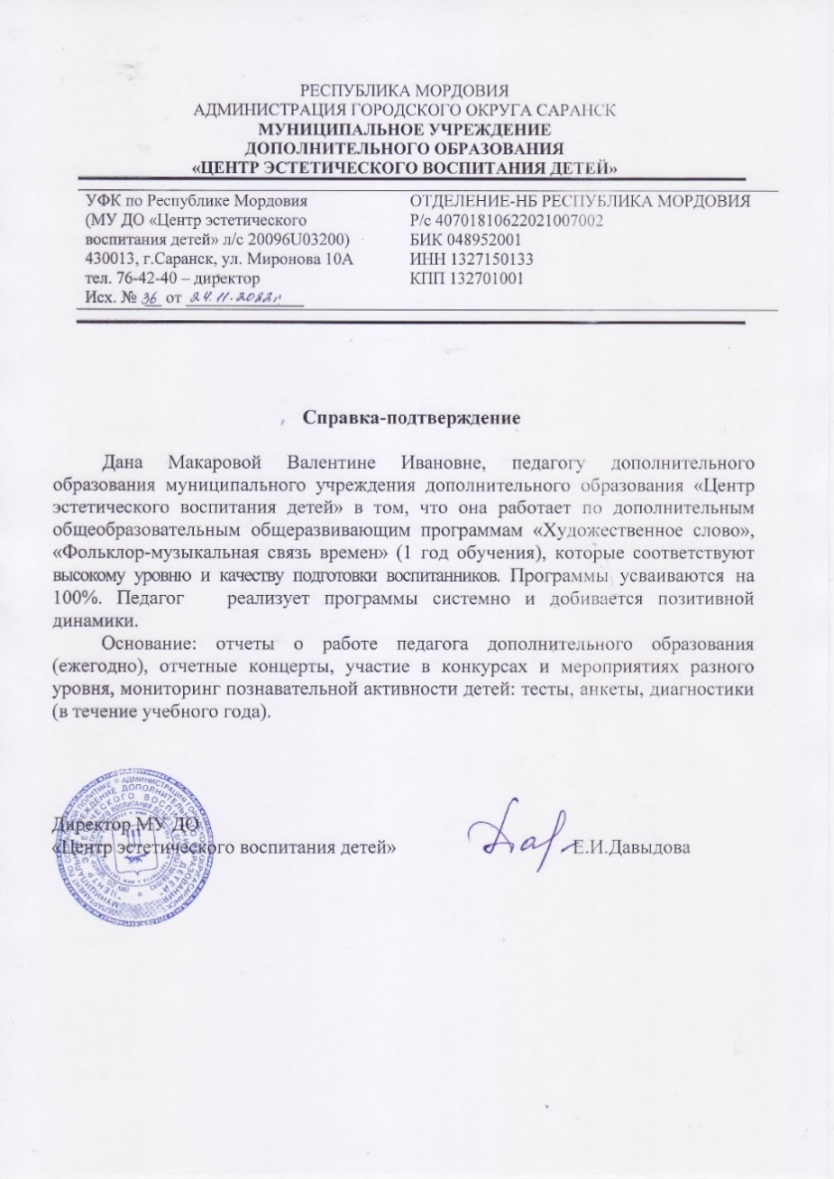 2. Участие в инновационной (экспертной) деятельности
Представление инновационного опыта 
на сайте МУ ДО «Центр эстетического воспитания детей»
http://cvdsar.ru/metodicheskaja-kopilka/obobschenie-pedagogicheskogo-opyta.html
3. Участие в конкурсах (муниципальный)
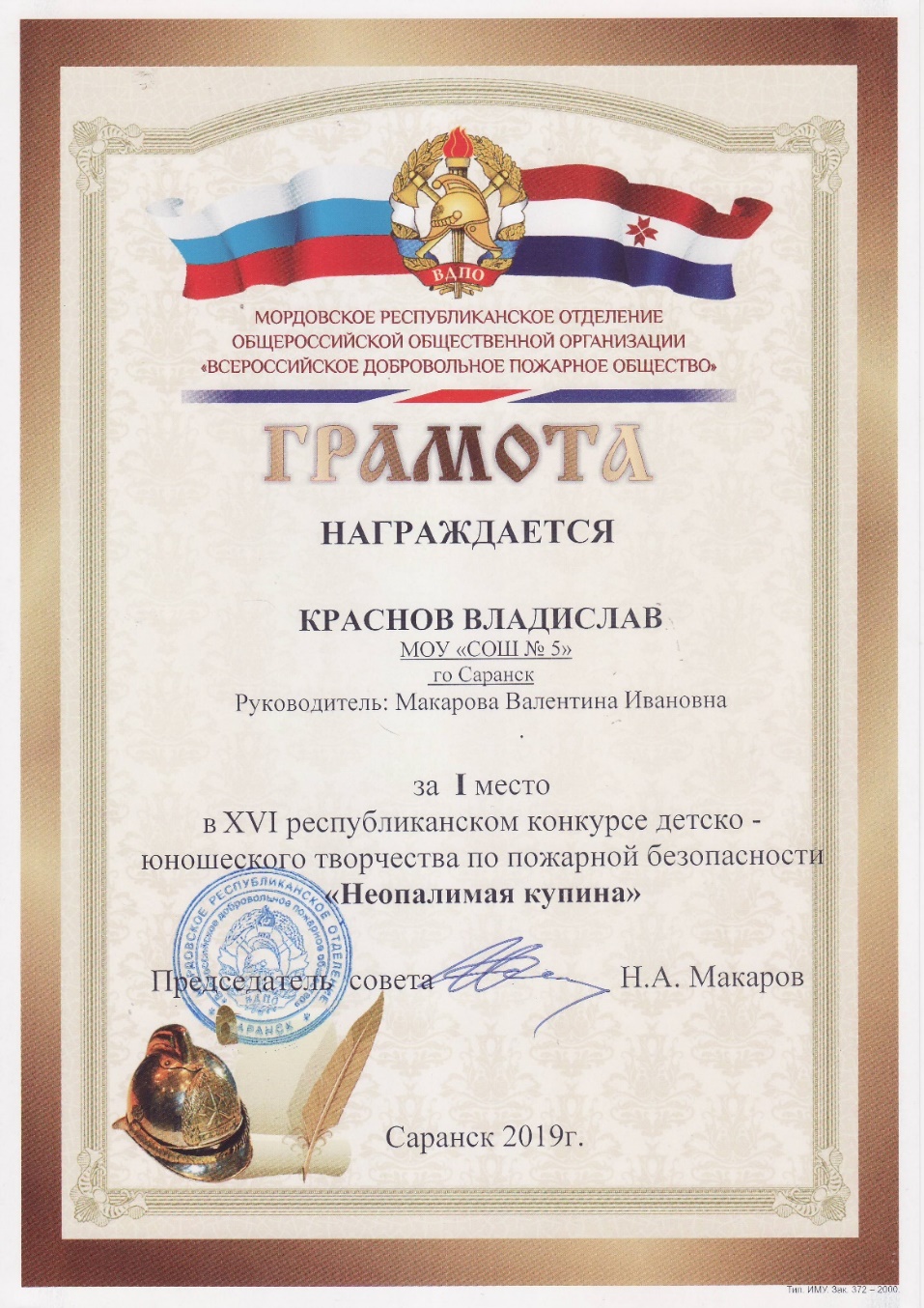 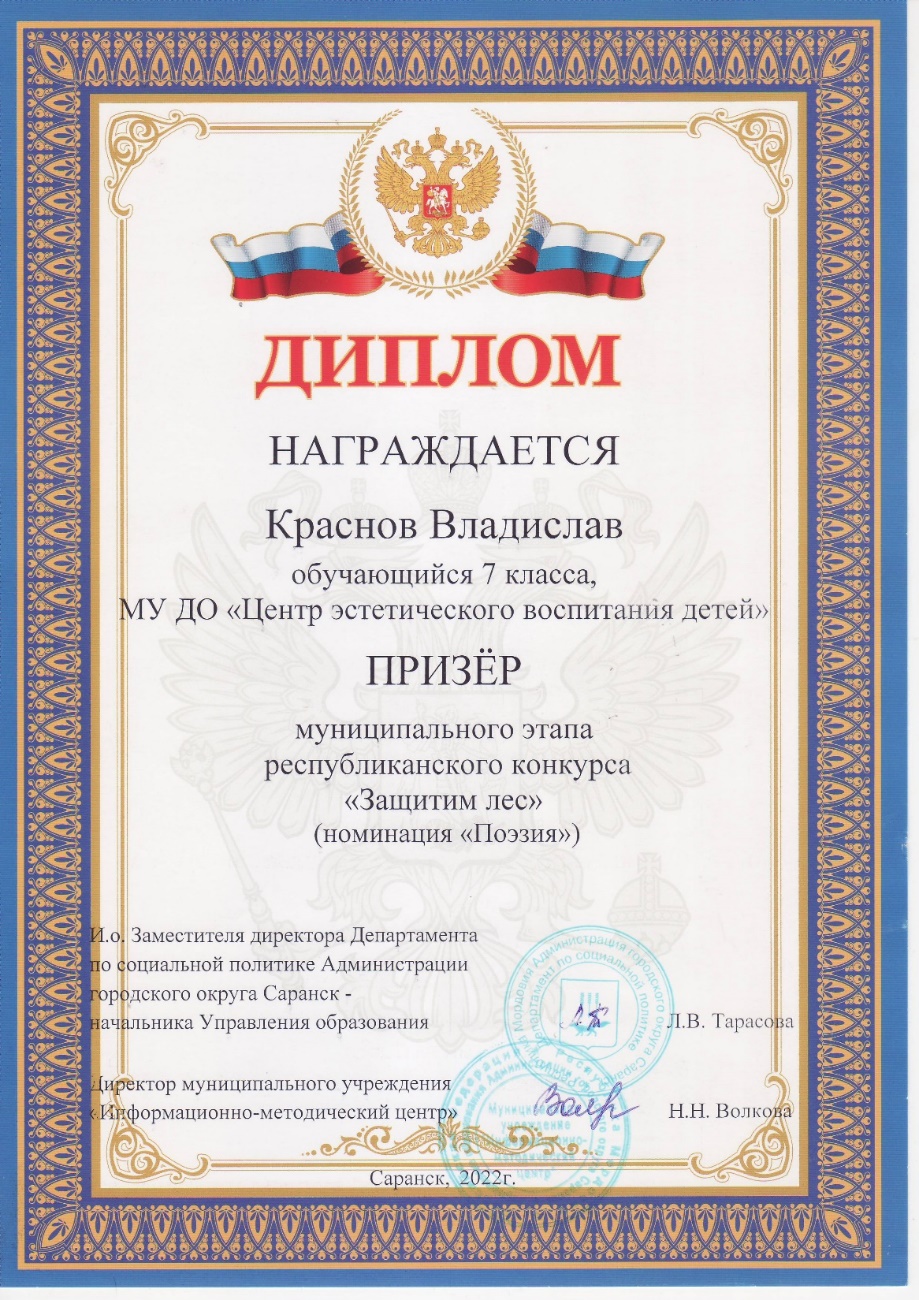 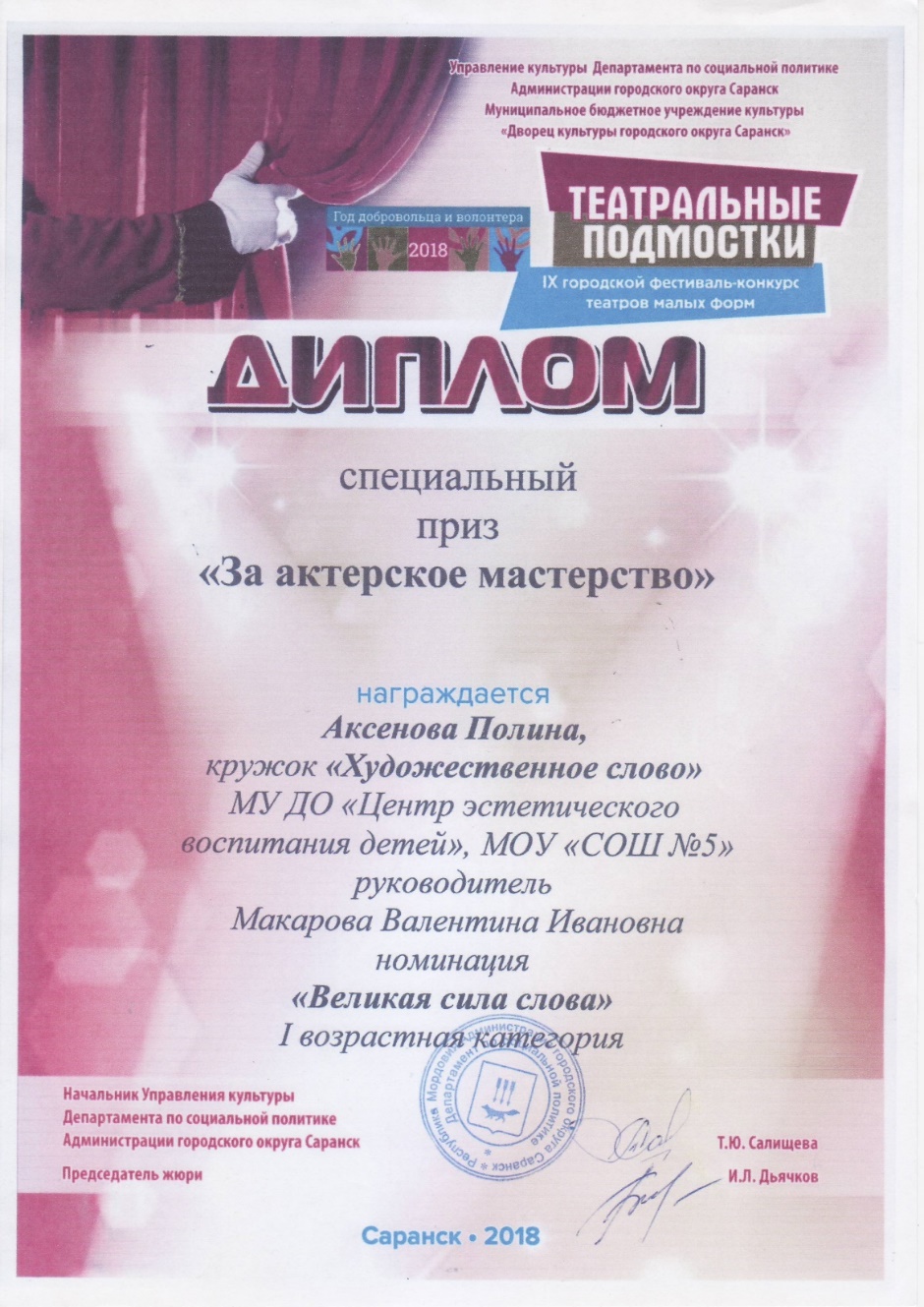 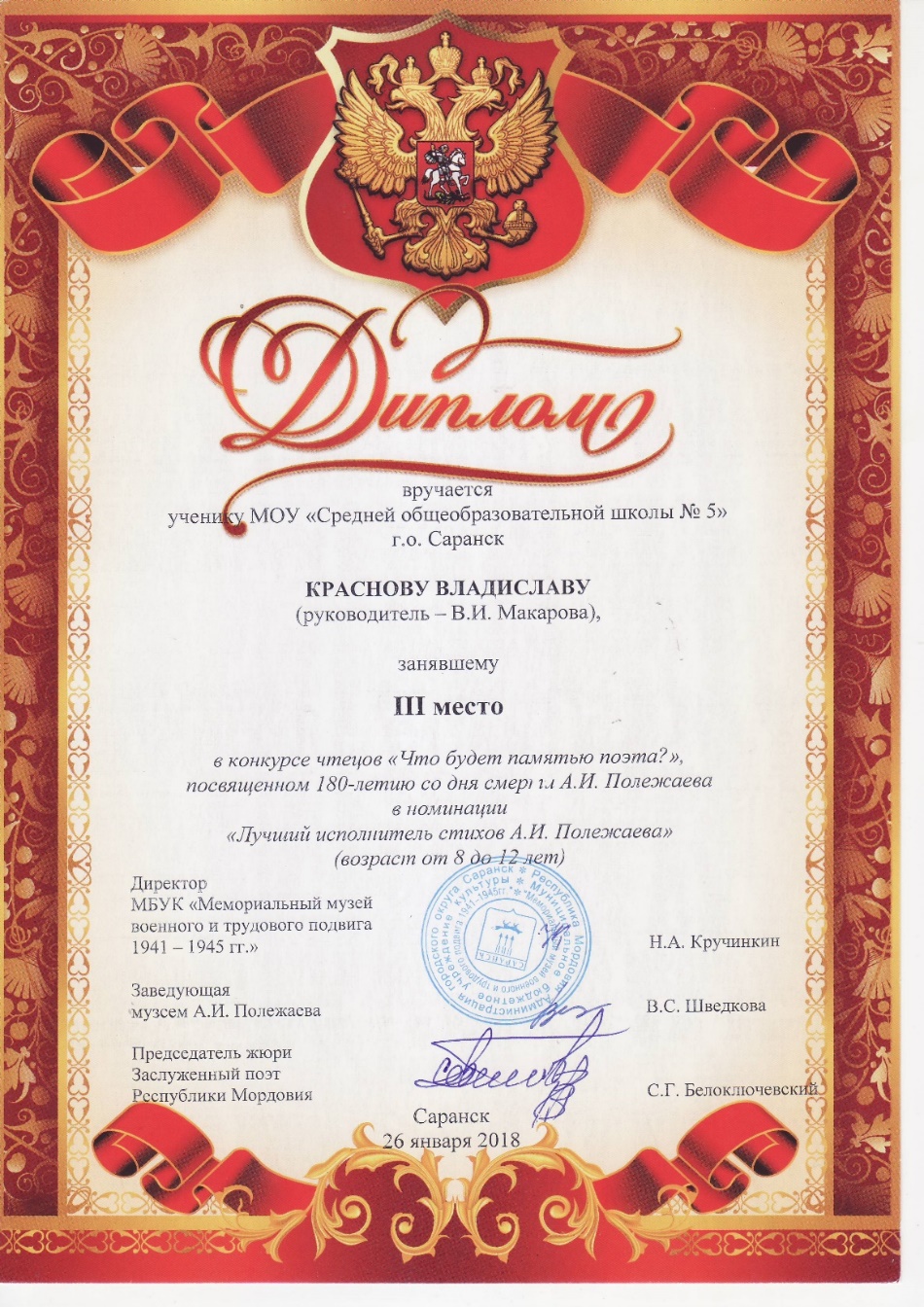 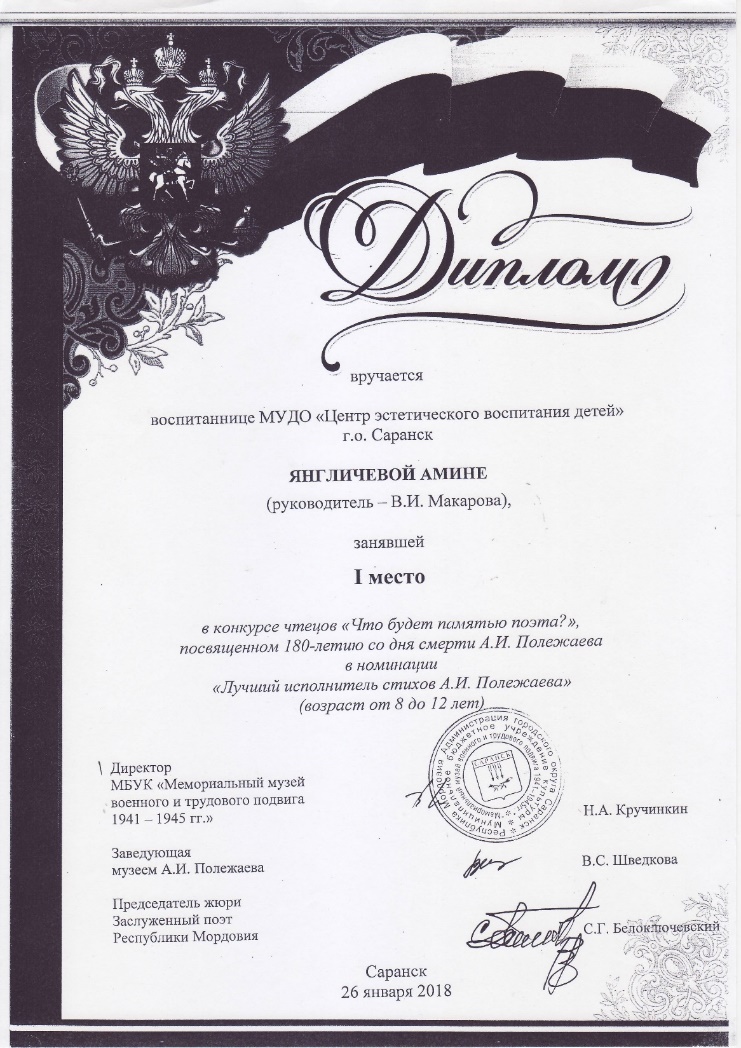 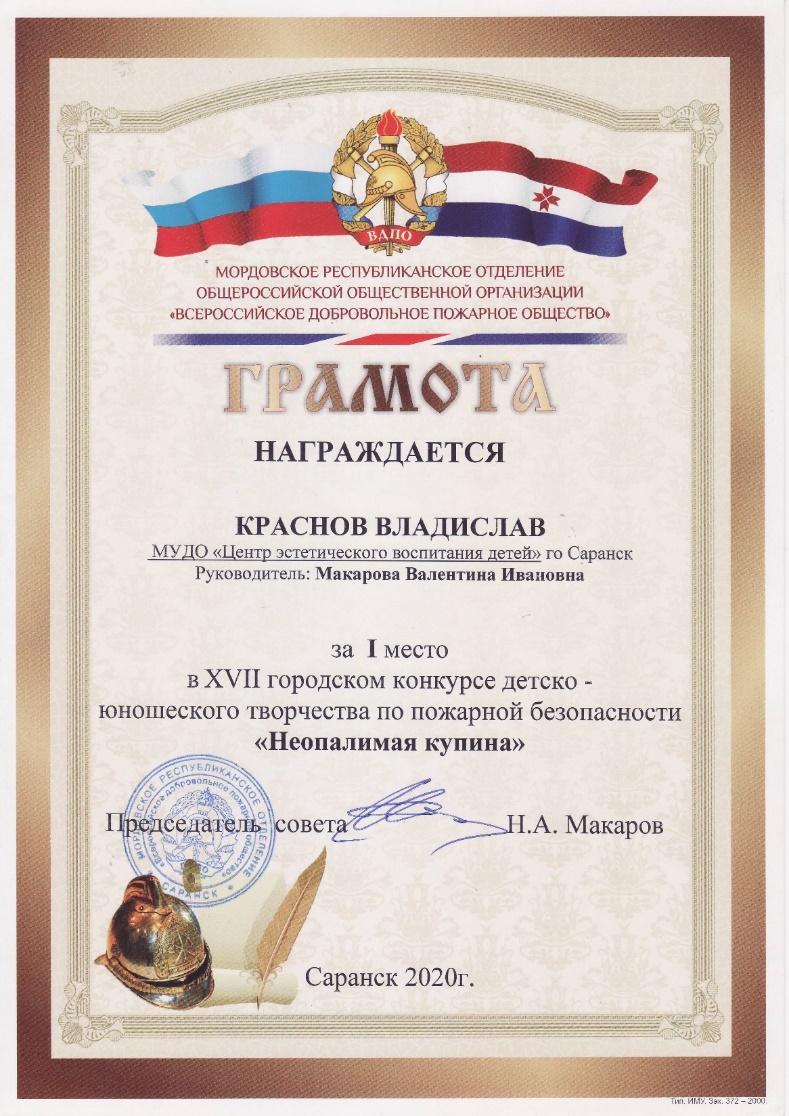 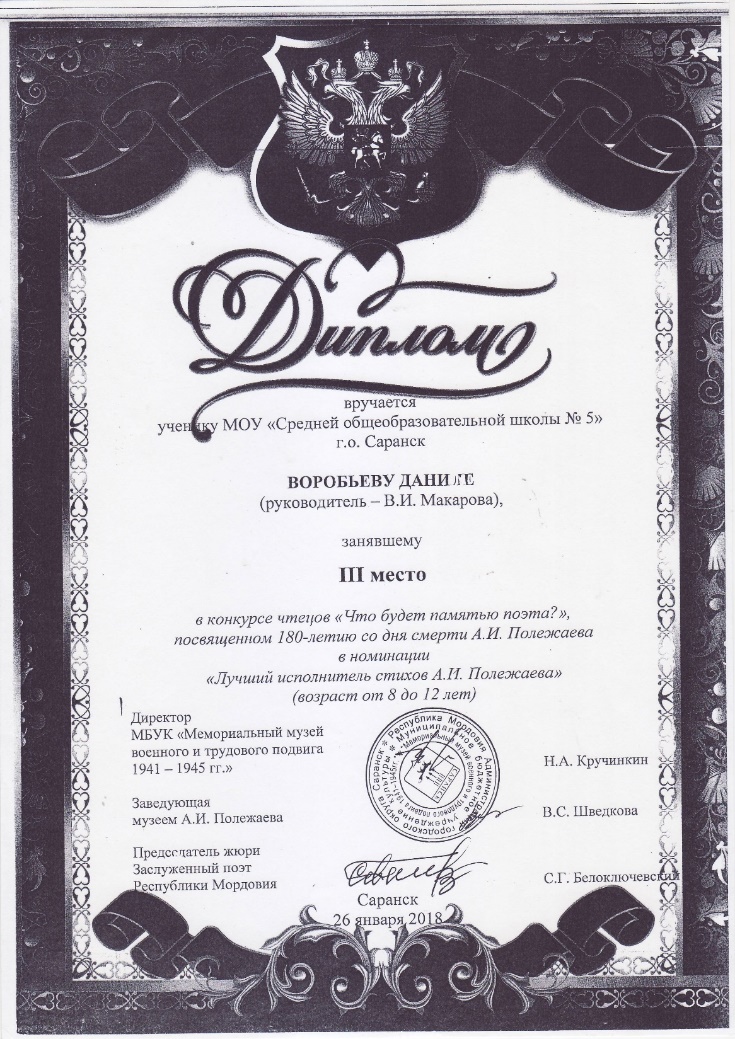 3. Участие в конкурсах (республиканский)
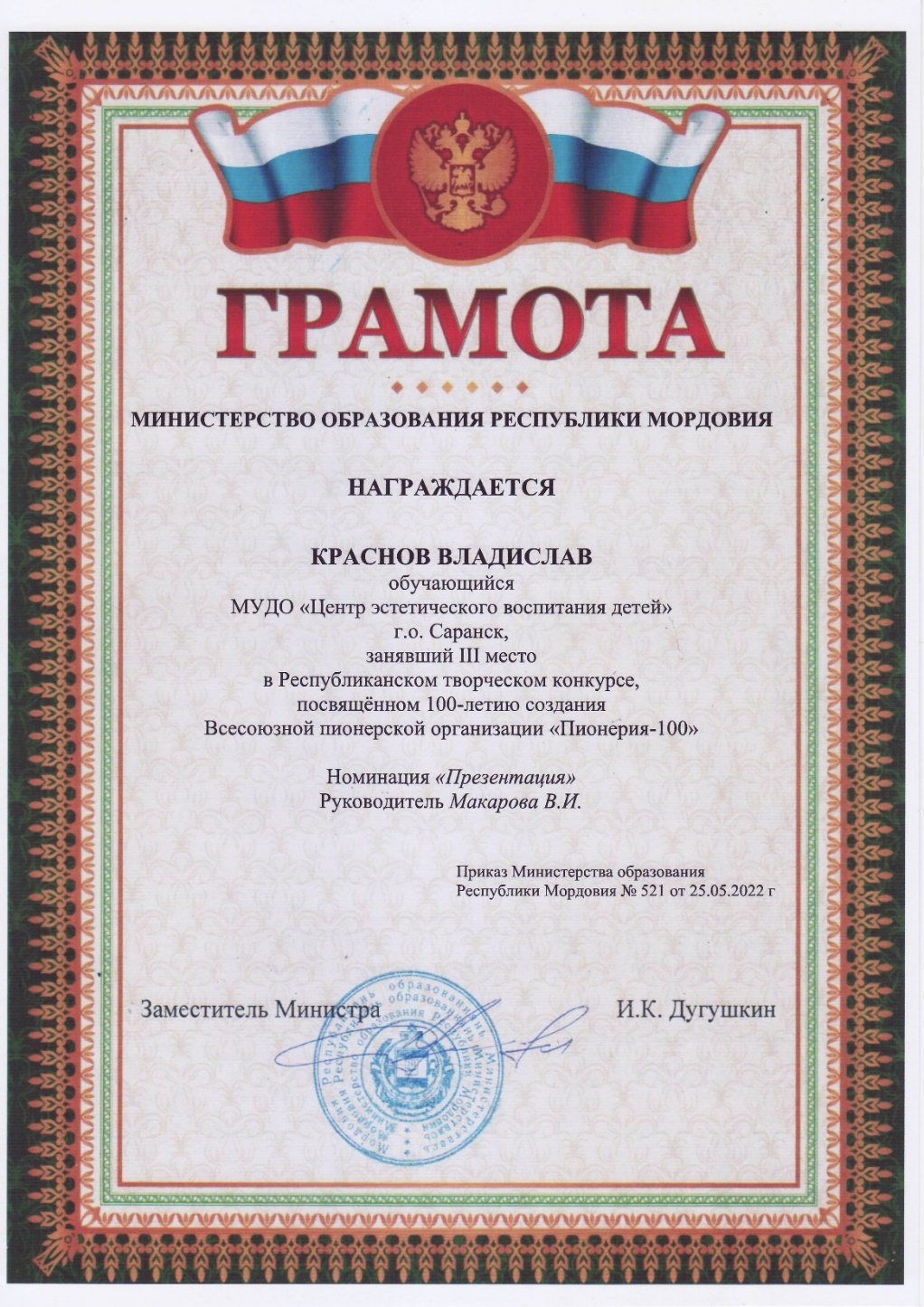 3. Участие в конкурсах (международный заочно)
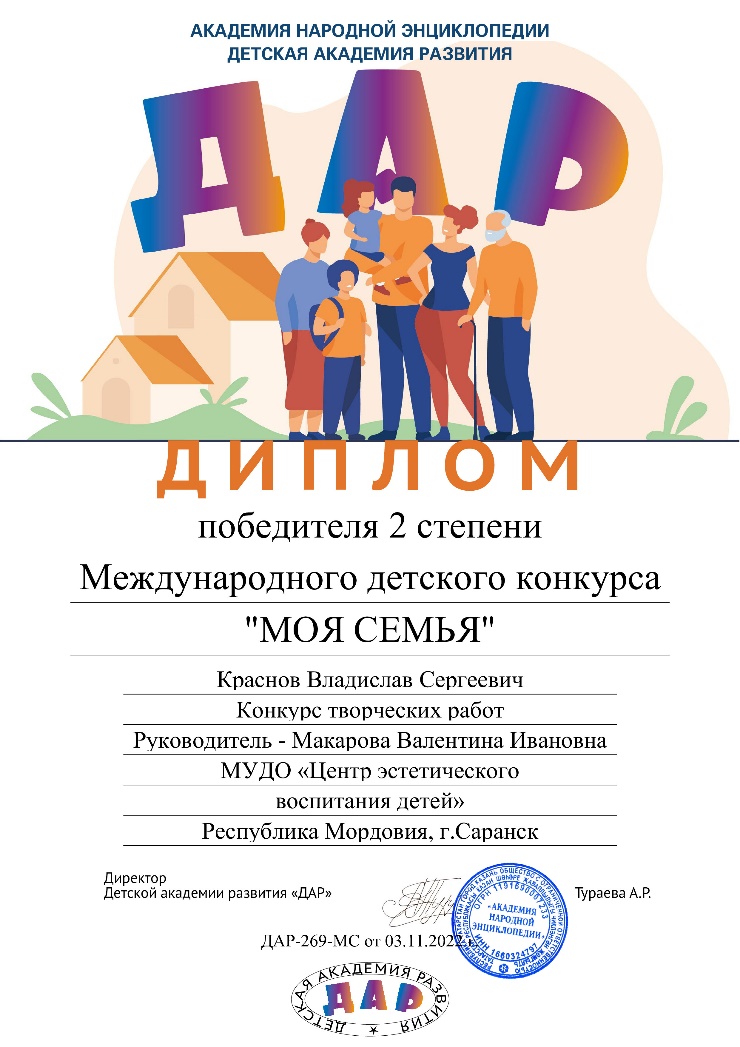 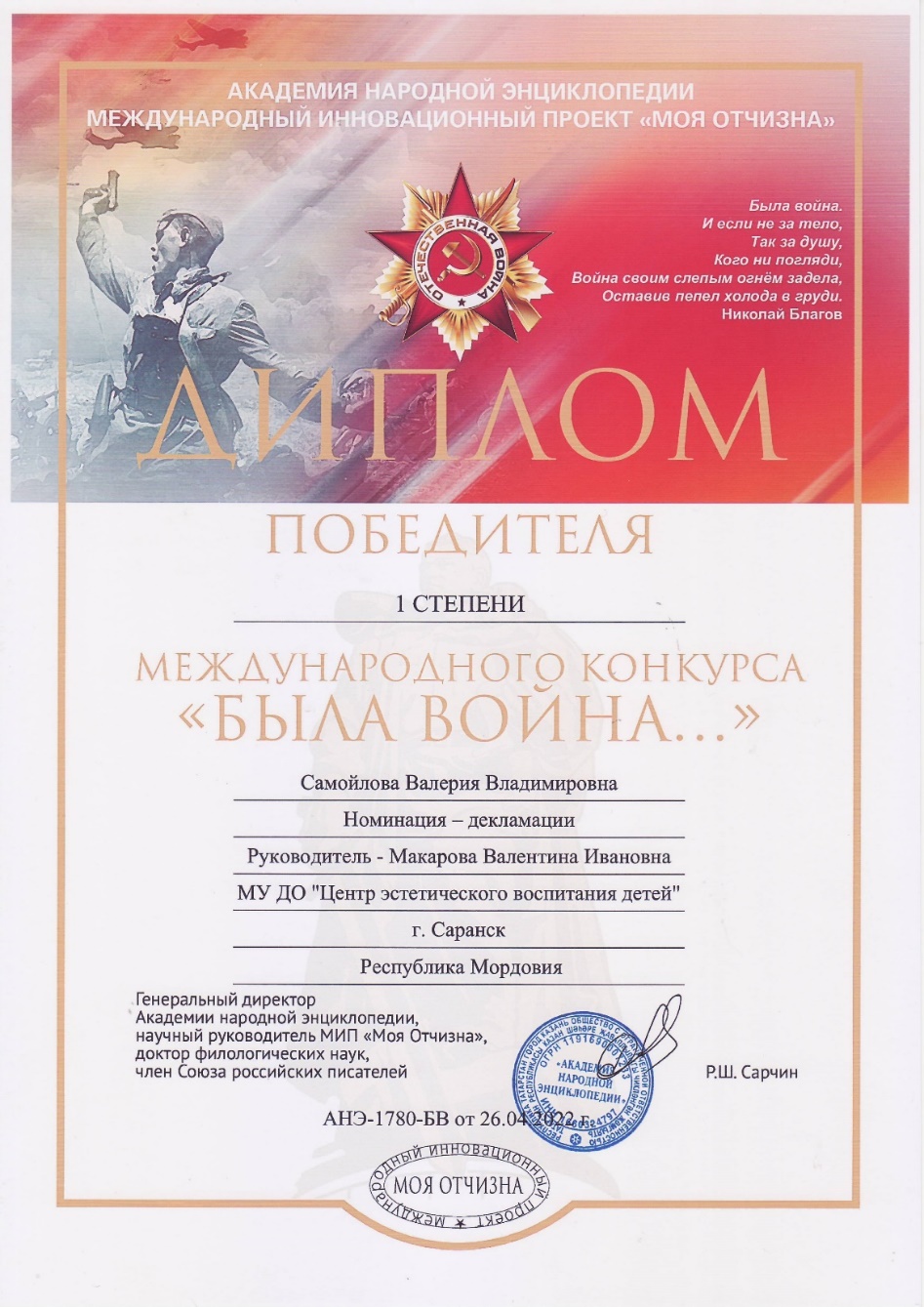 3. Участие в конкурсах (всероссийский заочно)
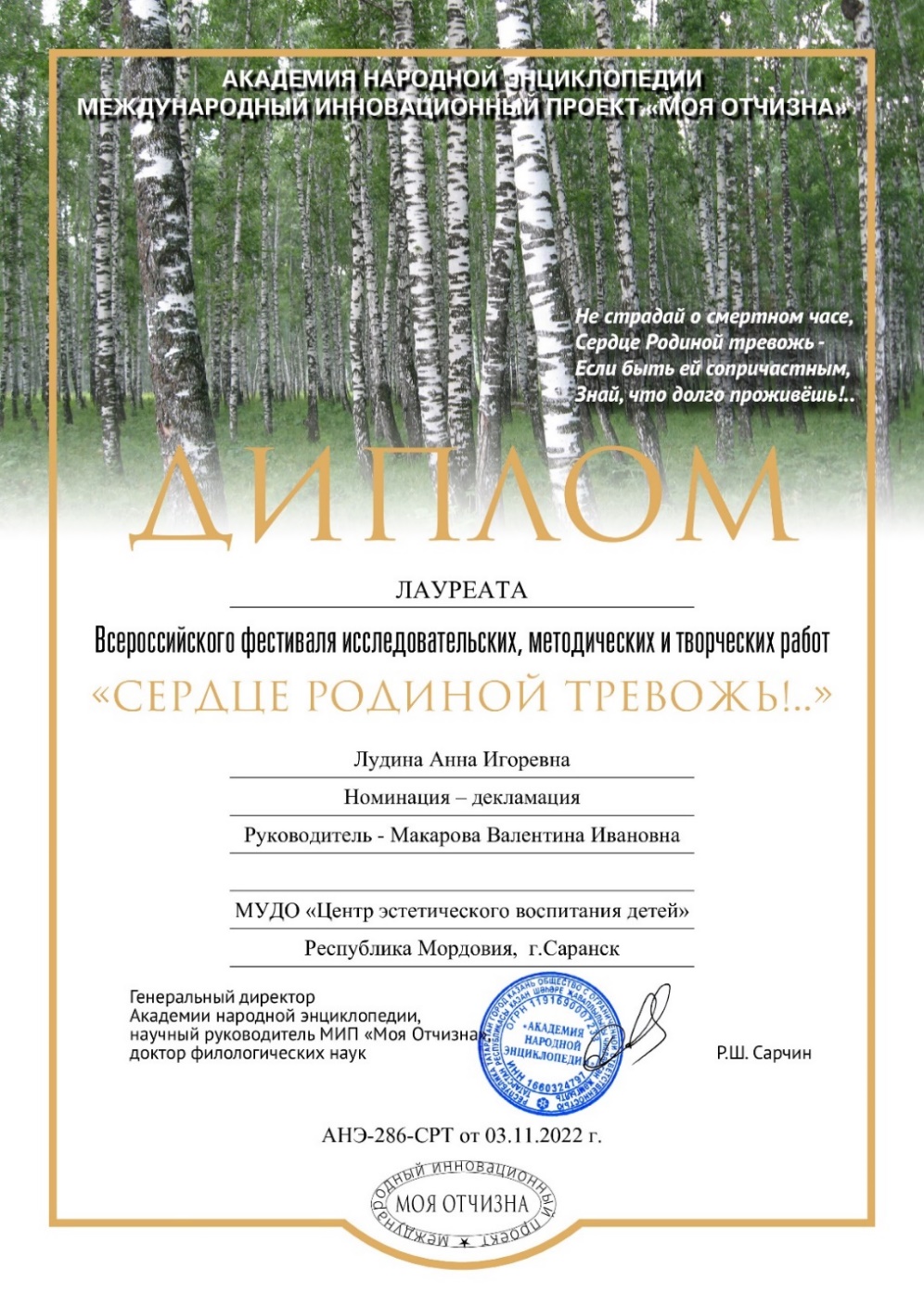 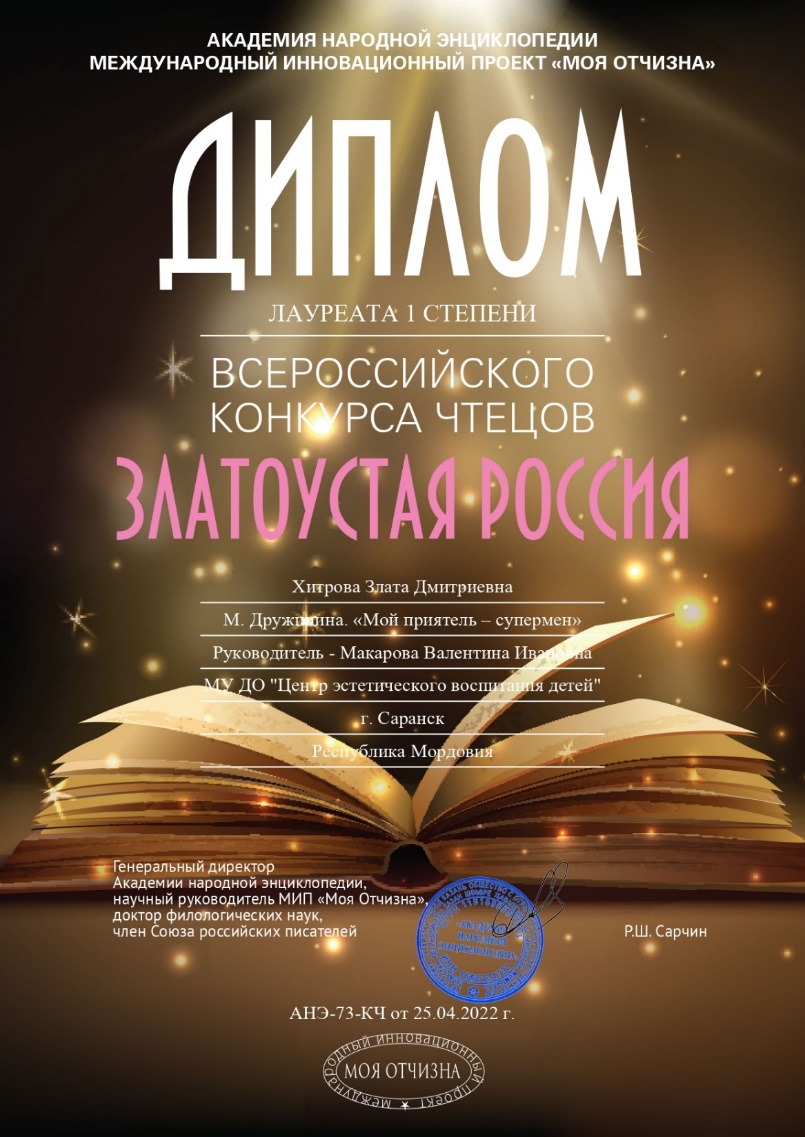 3. Участие в конкурсах (межрегиональный заочно)
4. Наличие публикаций
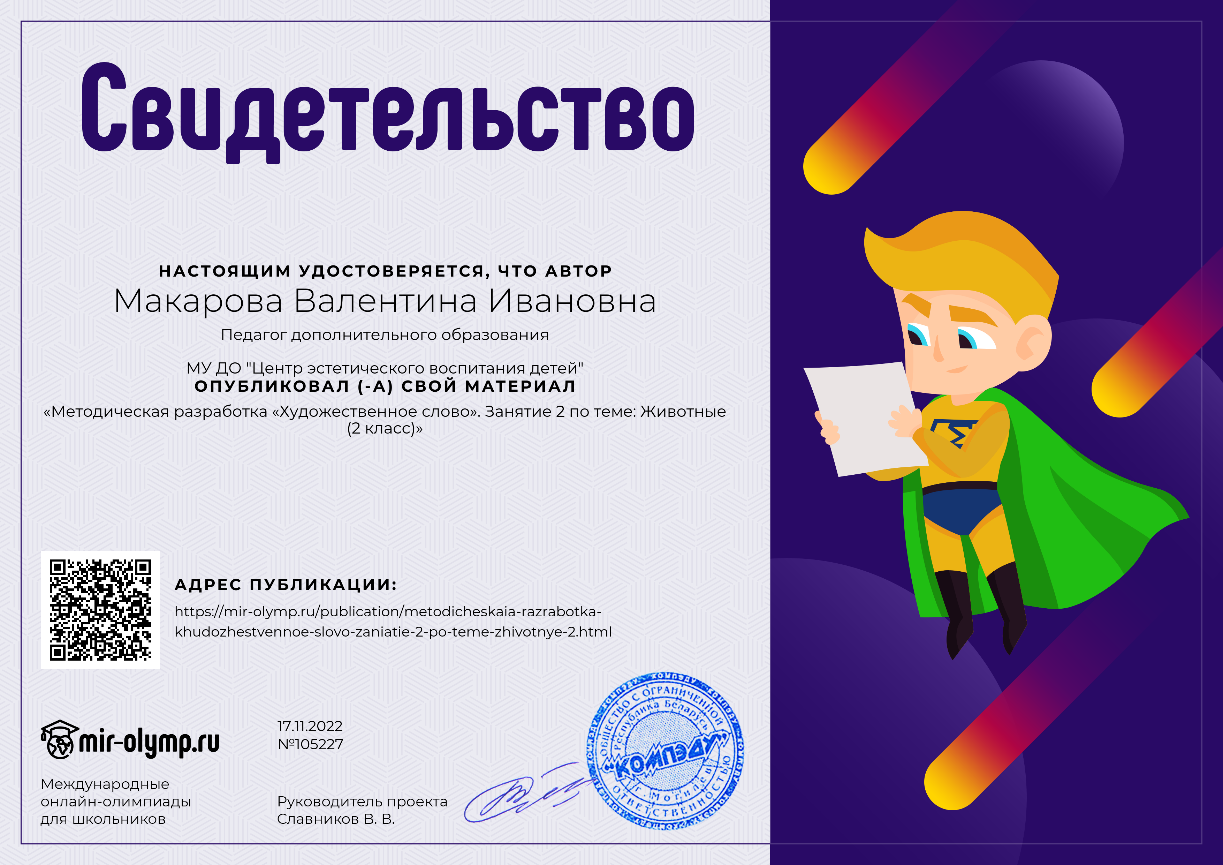 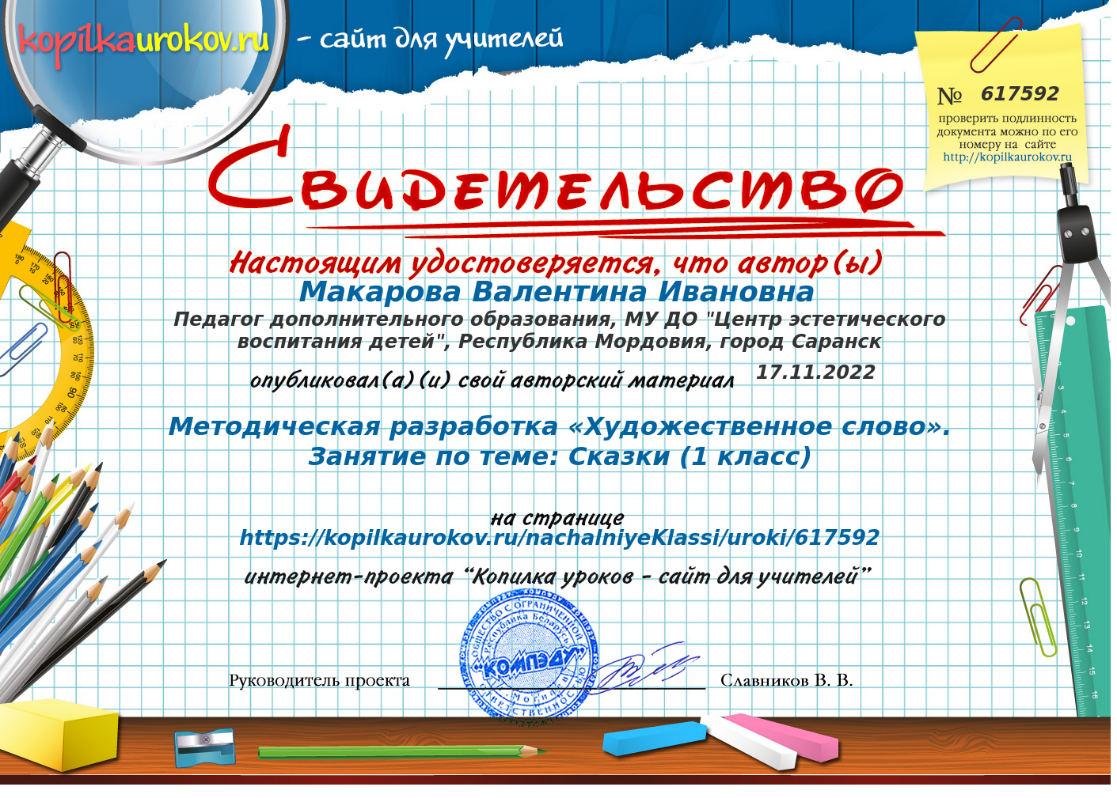 5. Наличие авторских программ
6. Выступления на заседаниях методических советов, научно-практических конференциях, педагогических чтениях, семинарах, секциях, форумах, радиопередачах (очно)
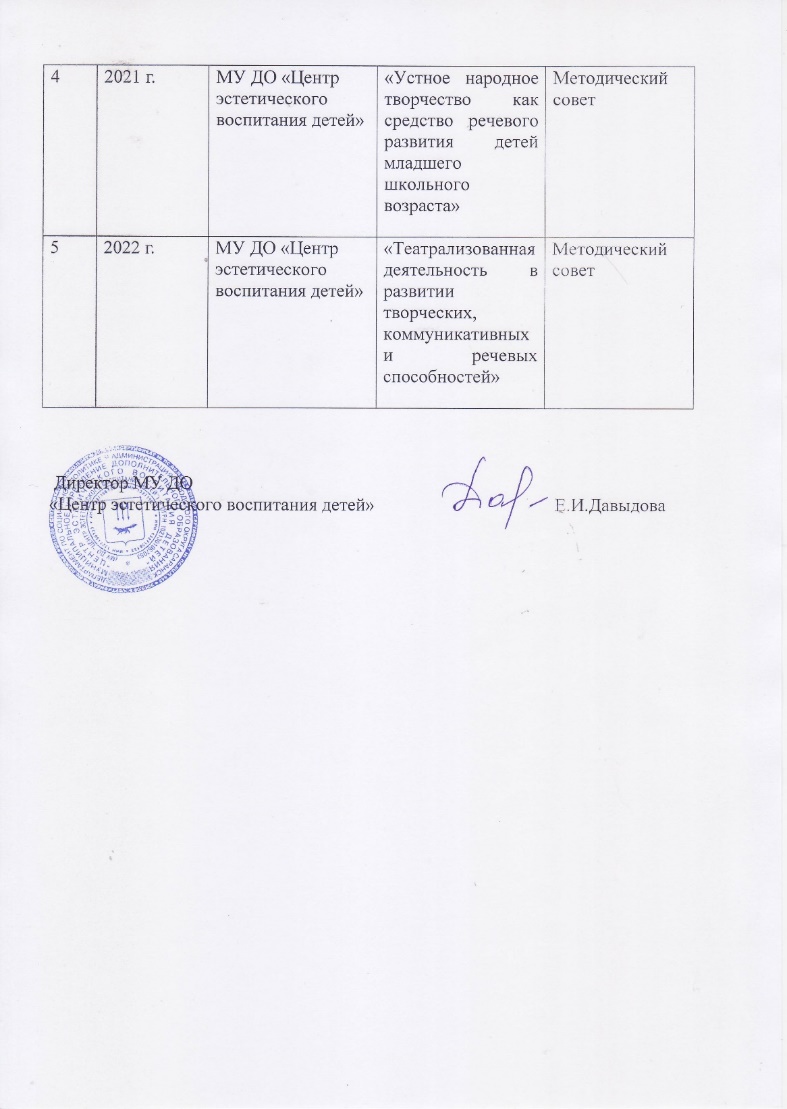 7. Проведение мастер - классов
8. Общественно-педагогическая деятельность
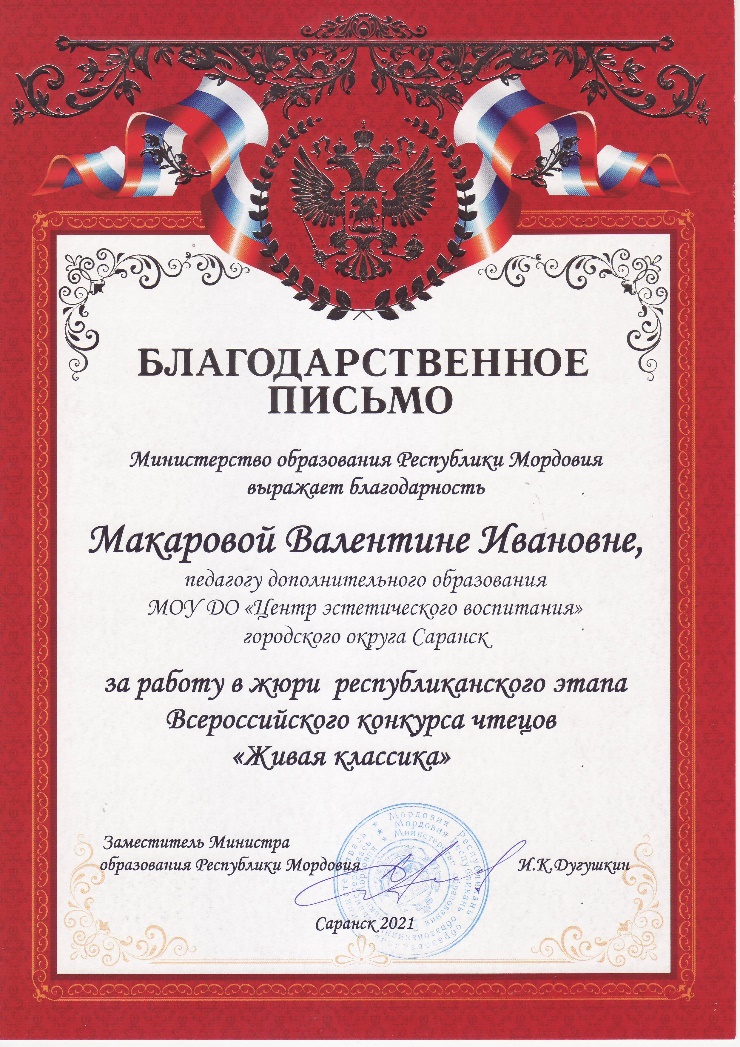 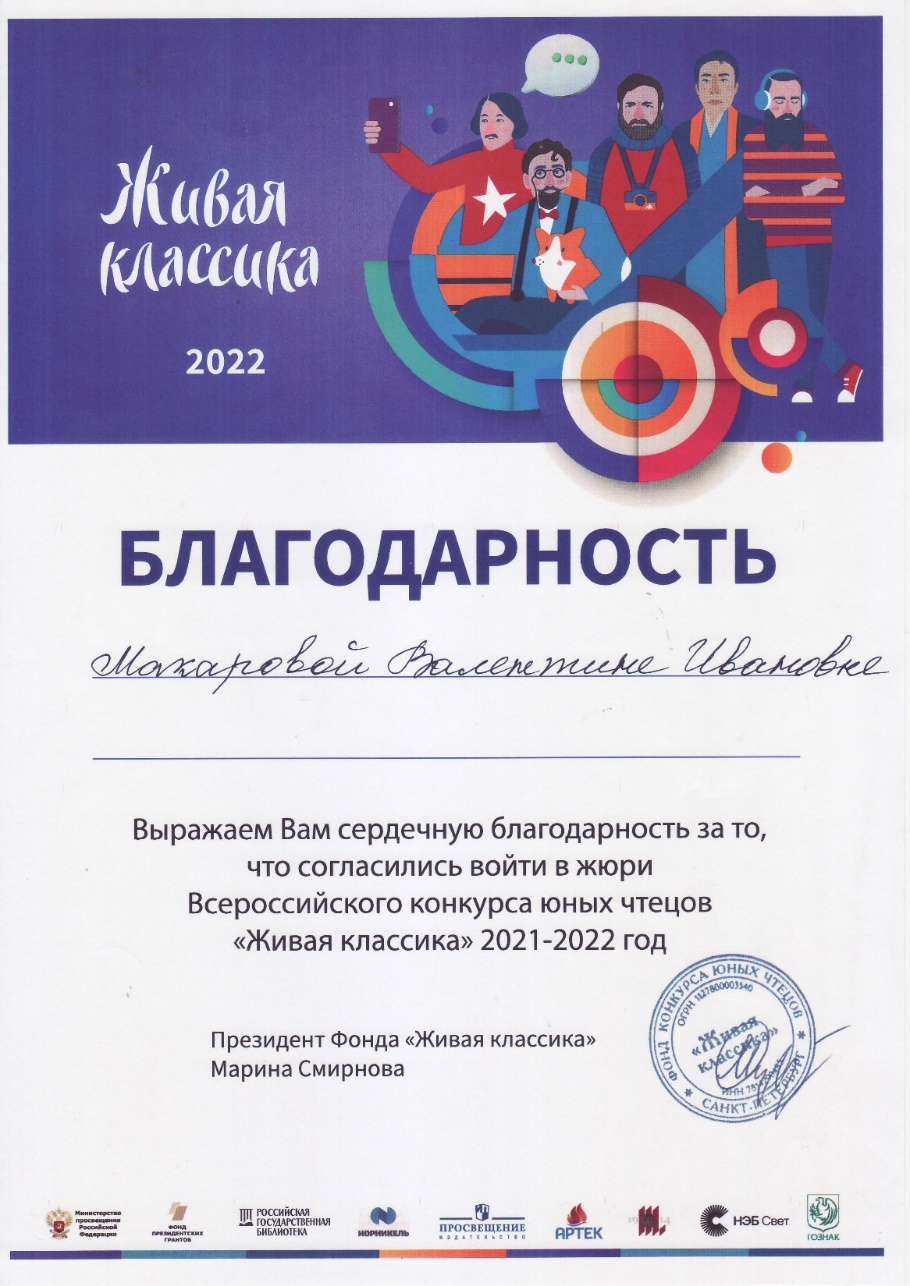 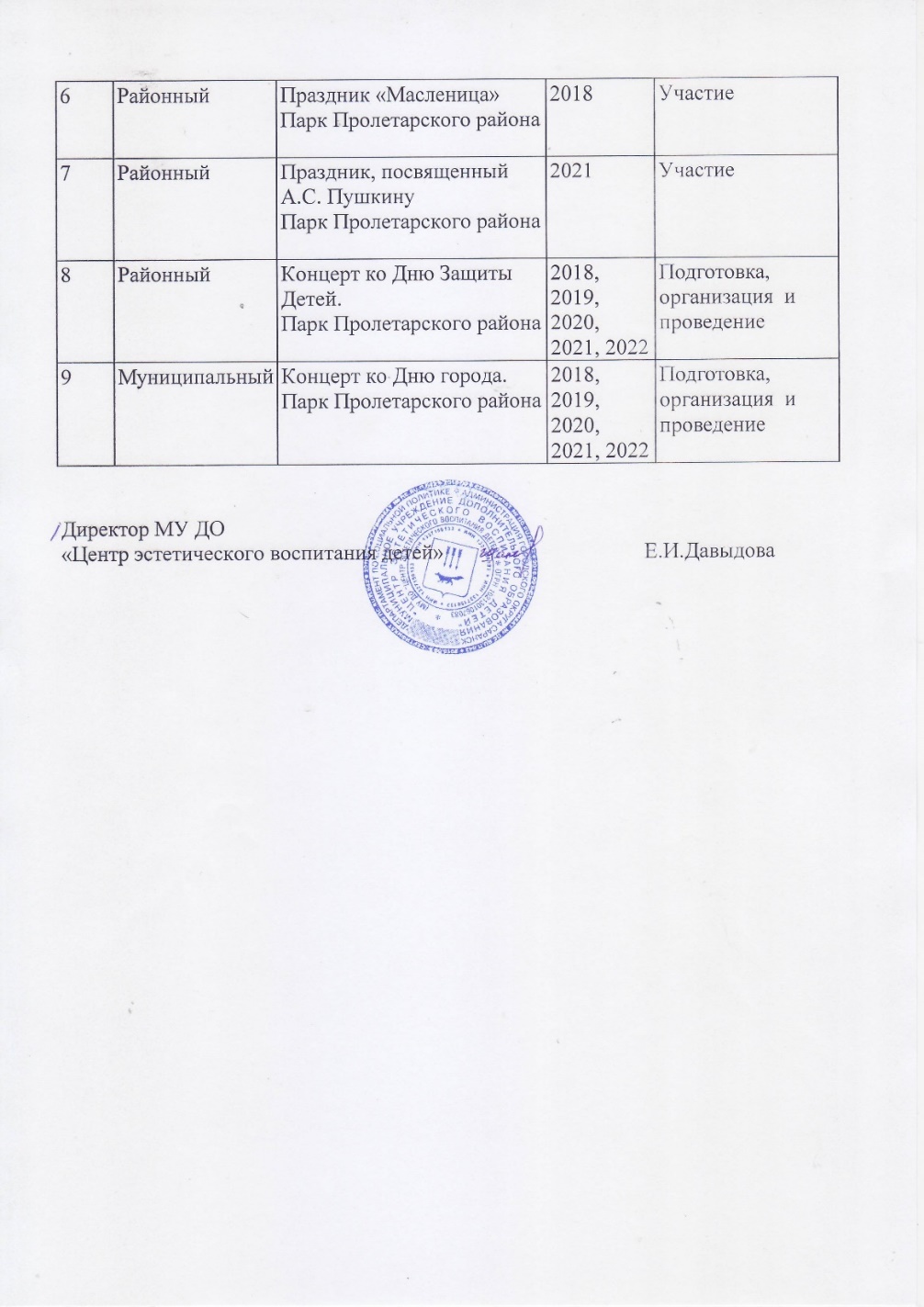 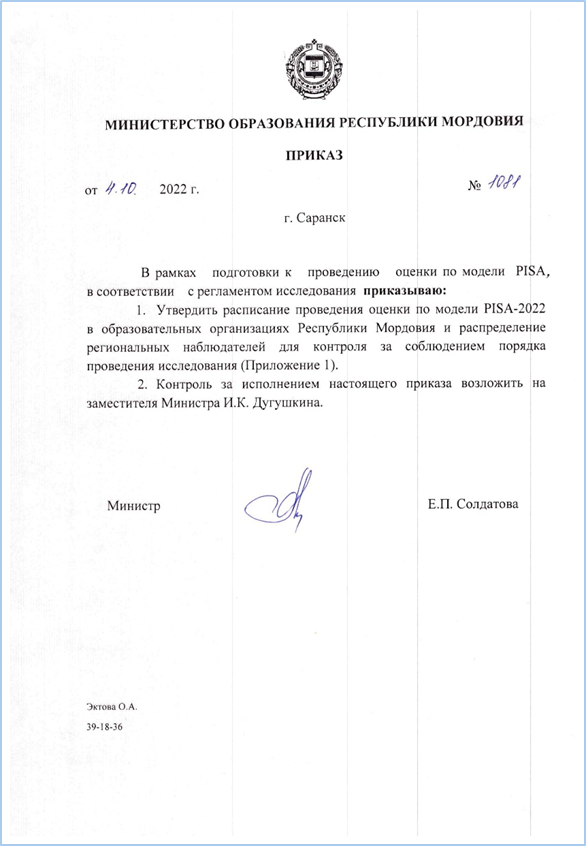 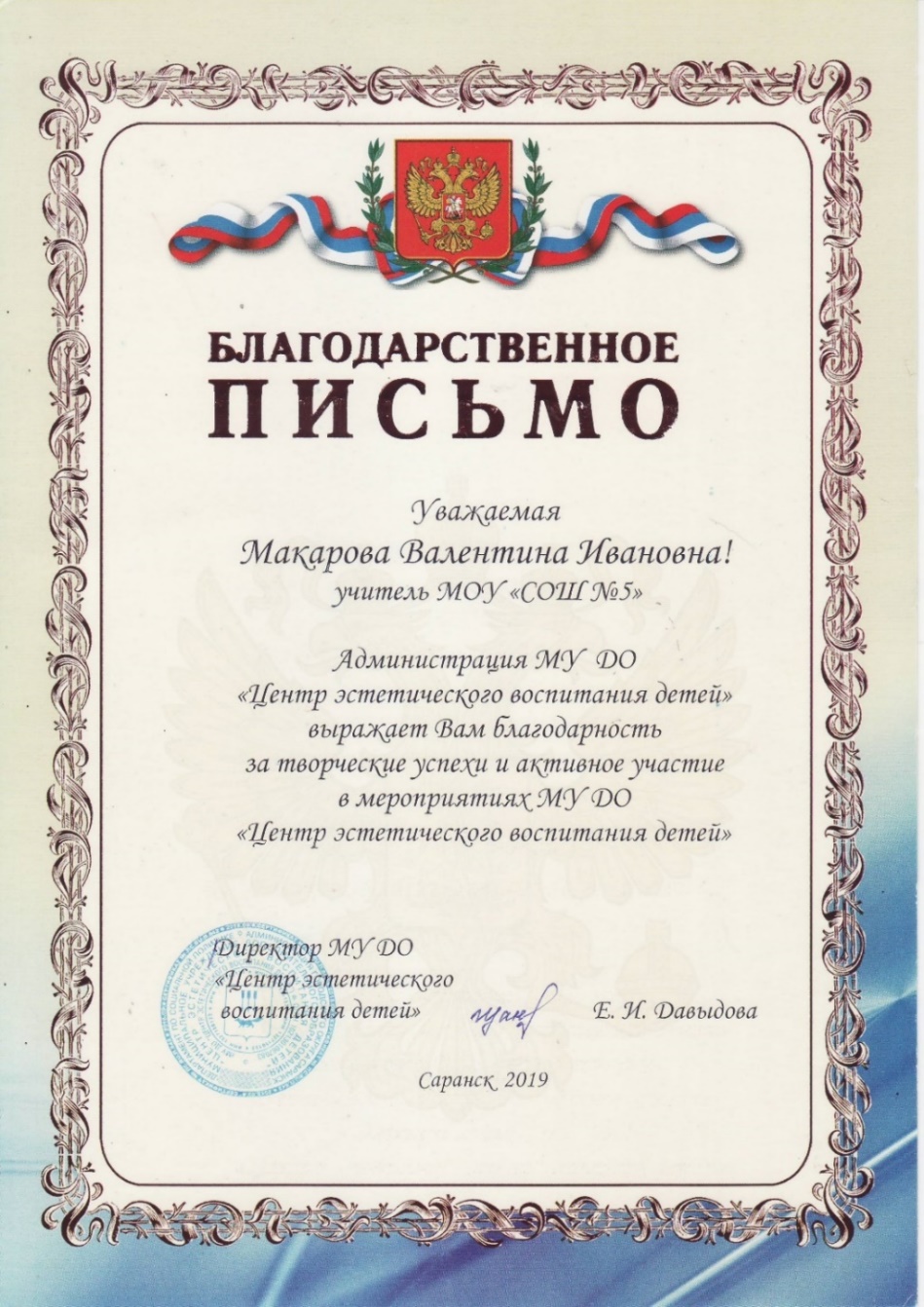 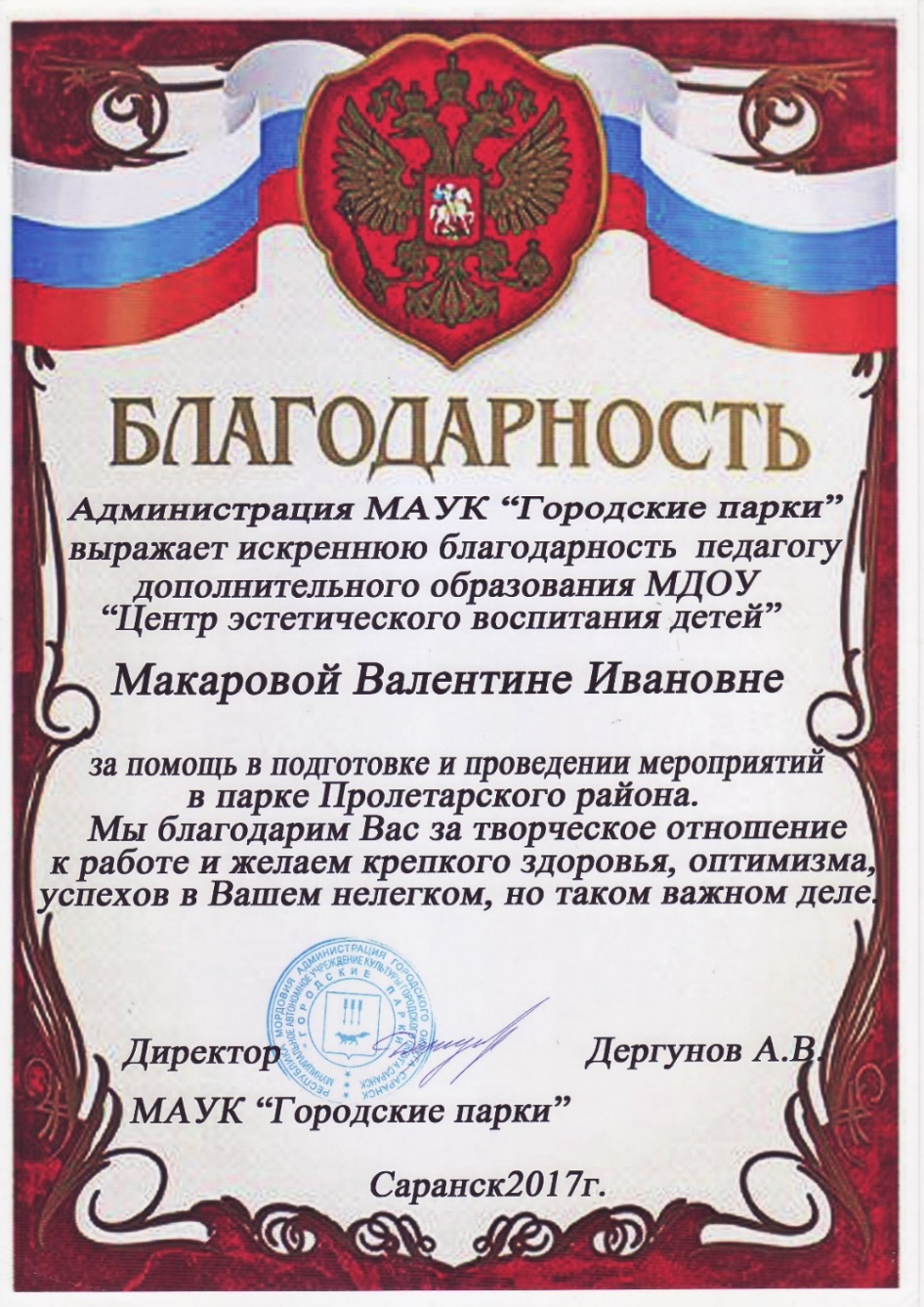 9. Позитивные результаты с детьми
Работа с родителями
Для большего творческого роста ребенка педагогу необходимо тесное сотрудничество с родителями учащихся. Привлечение родителей к мероприятиям способствует совместной деятельности родителей и детей. Родители приглашаются на совместные вечера отдыха. Они привлекаются  к помощи в конкурсах.  Такая работа способствует формированию общности интересов детей и родителей, способствует эмоциональной и духовной близости.
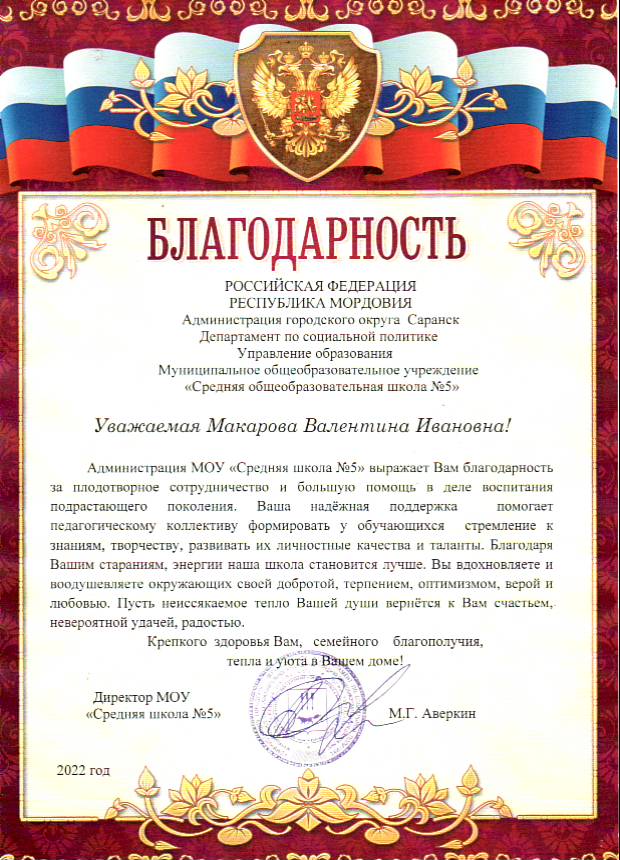 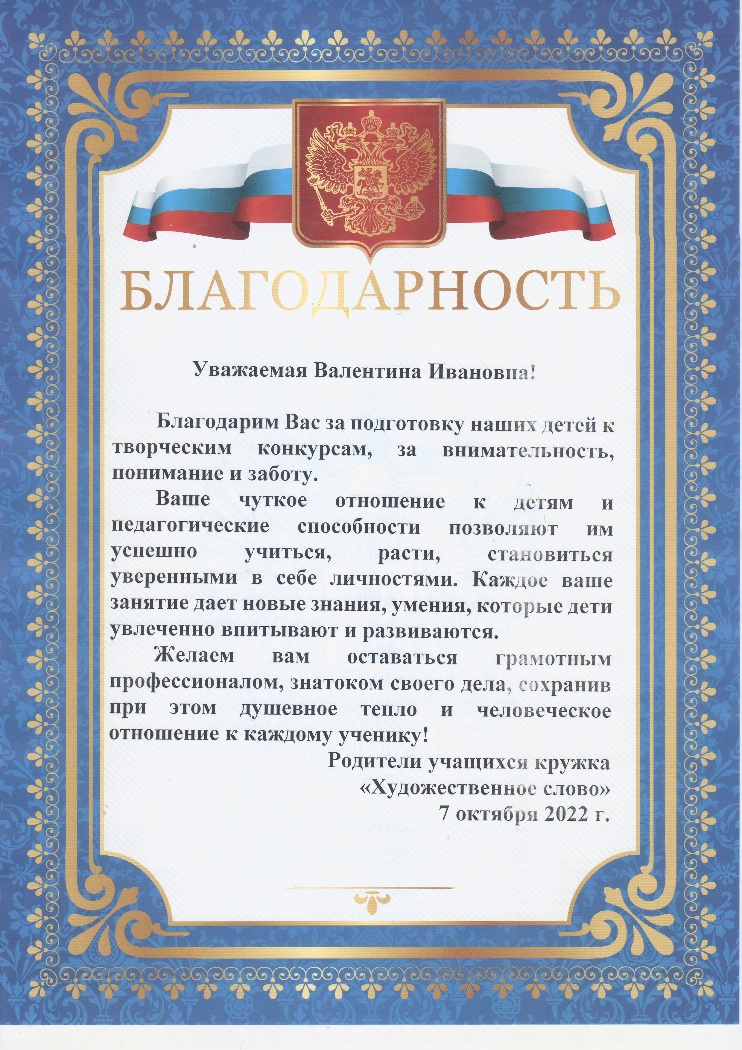 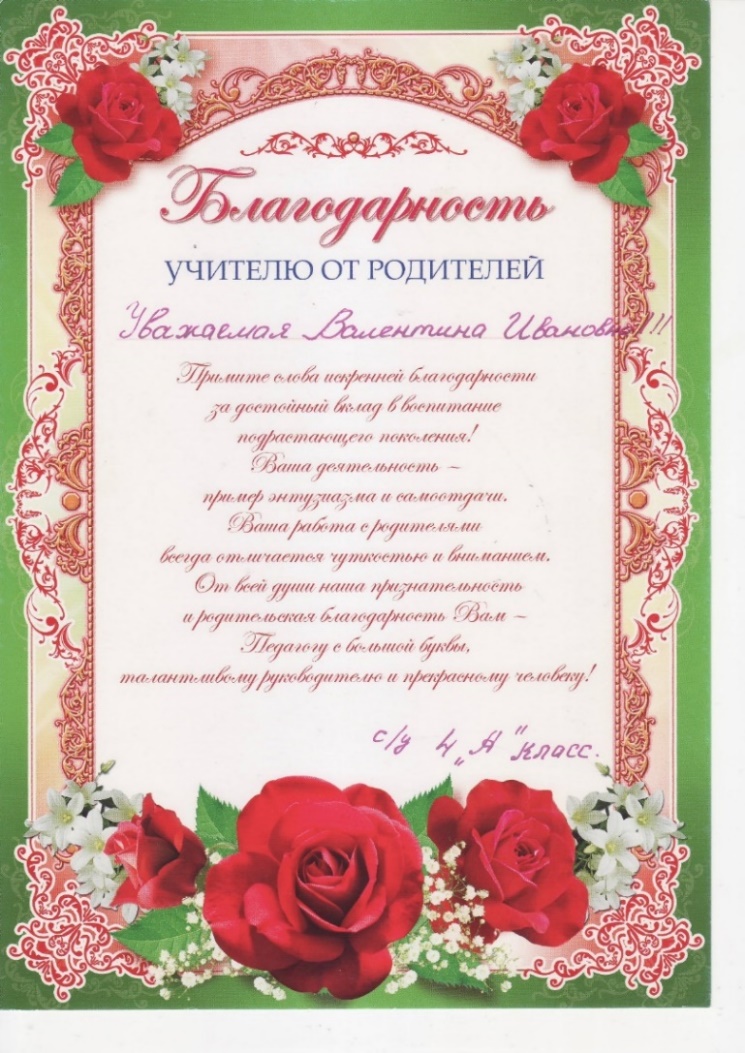 10.Участие в профессиональных конкурсах
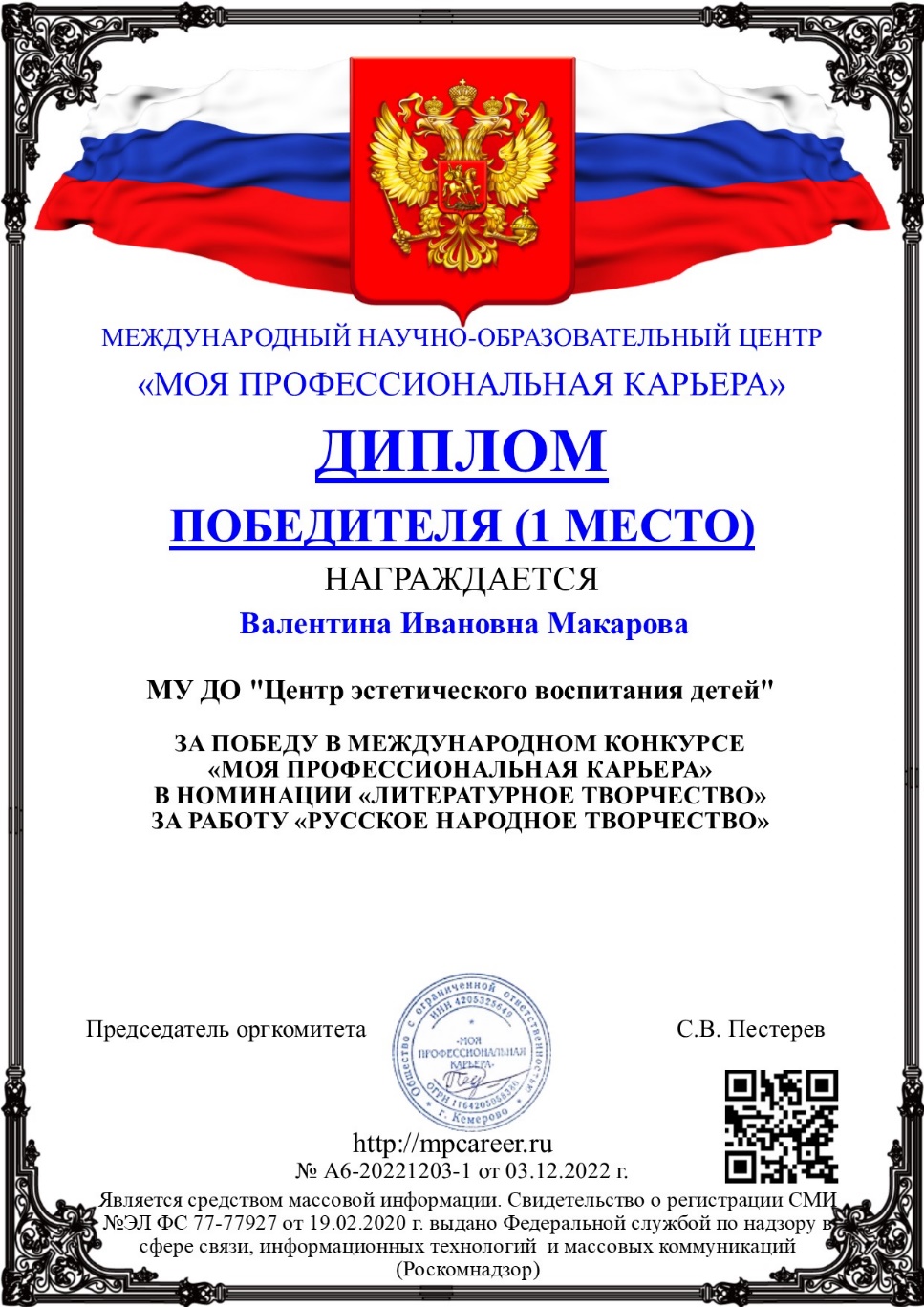 11. Награды и поощрения
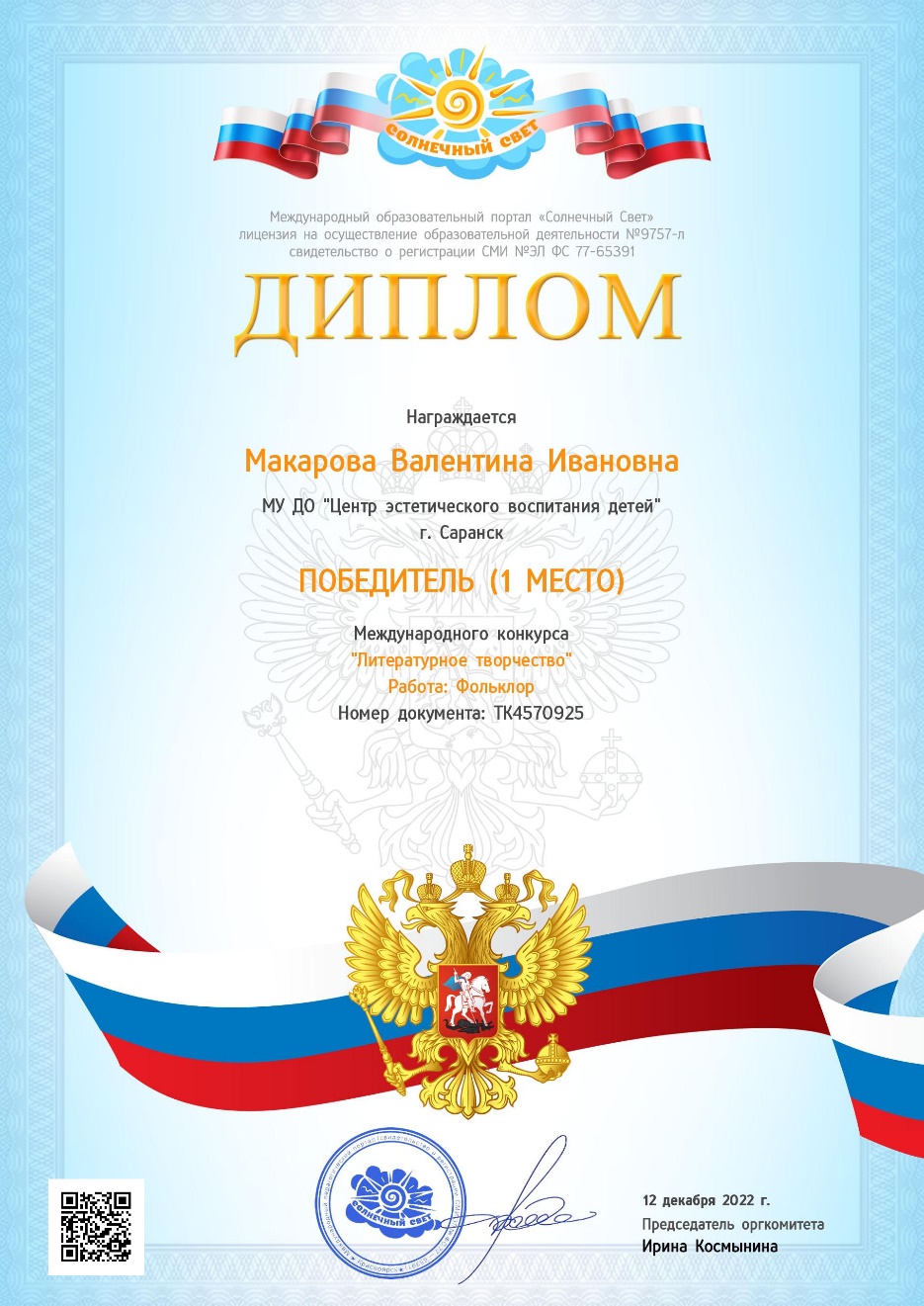 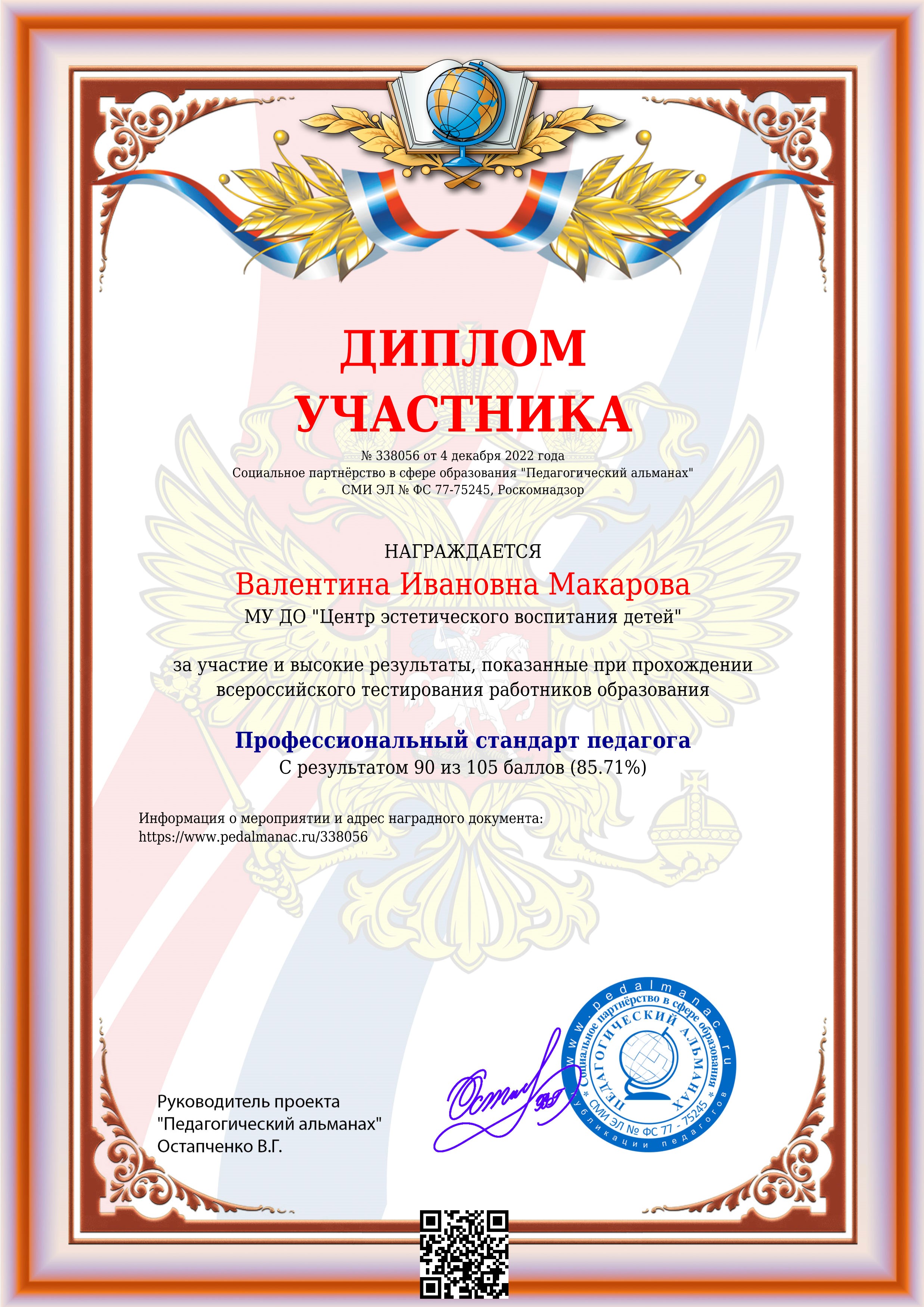 Приложение
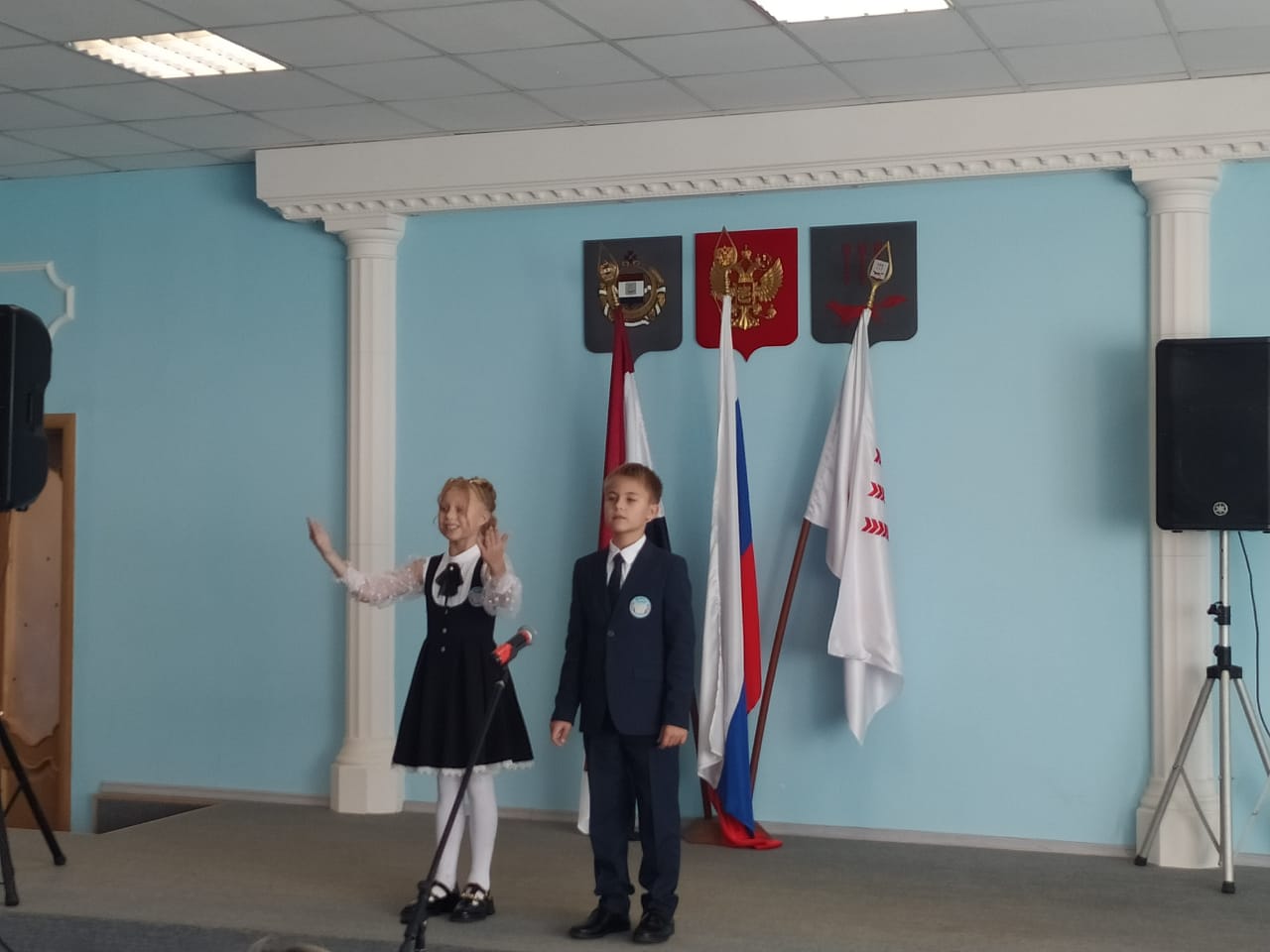 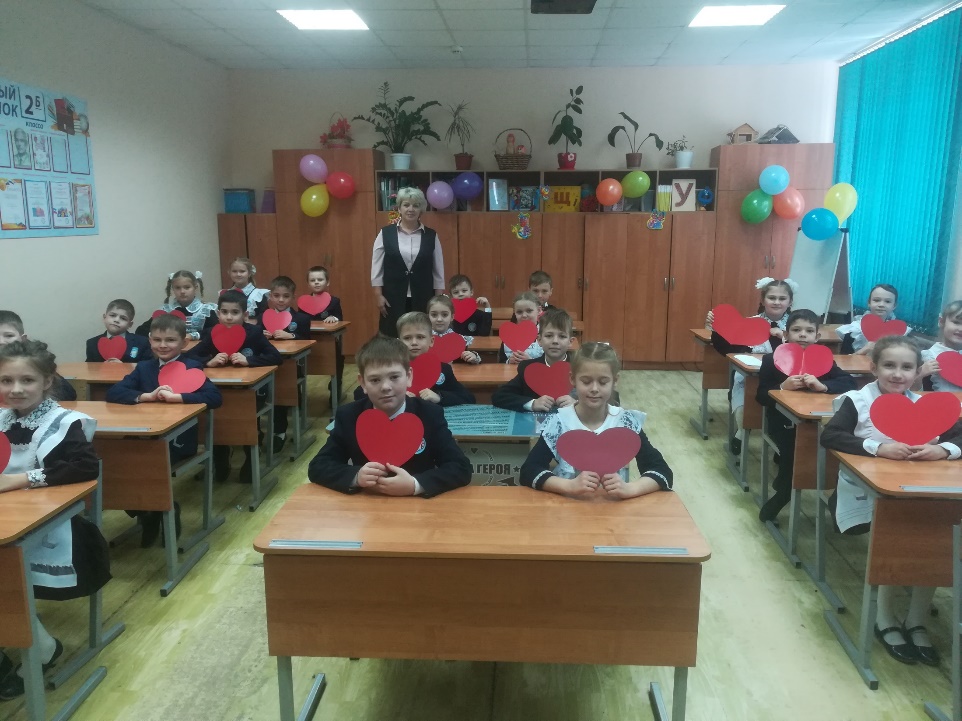 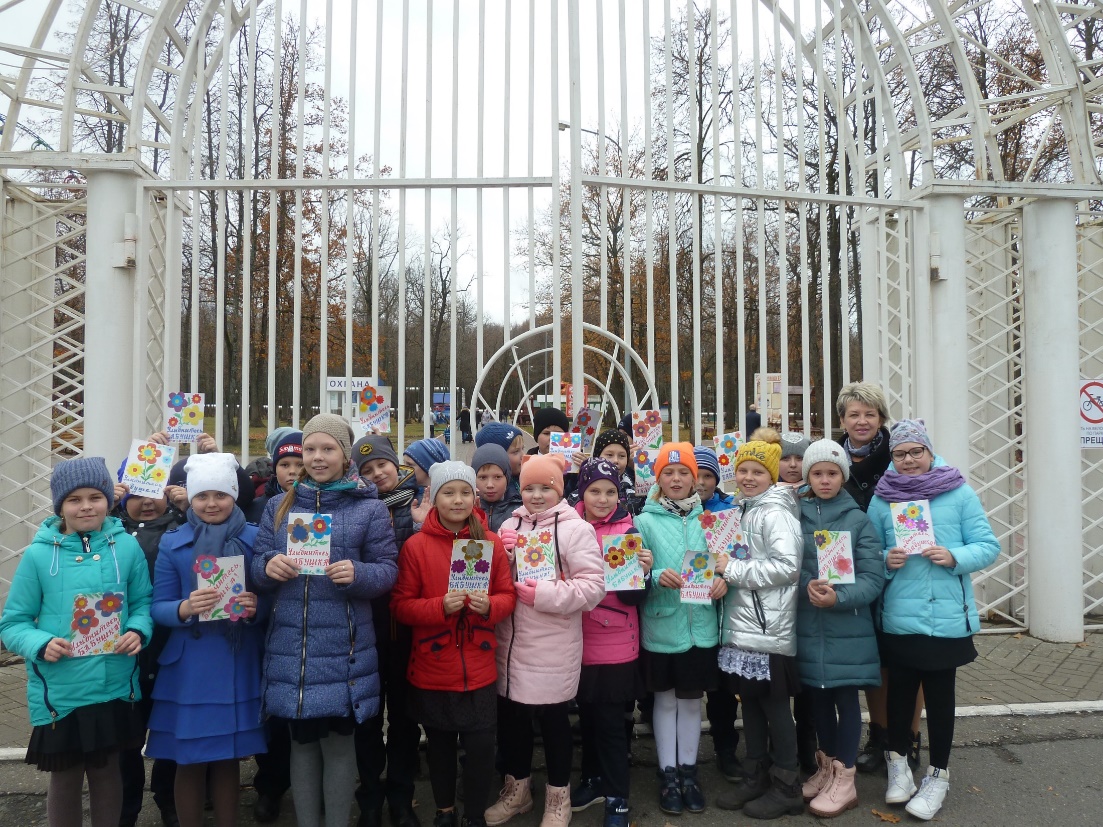 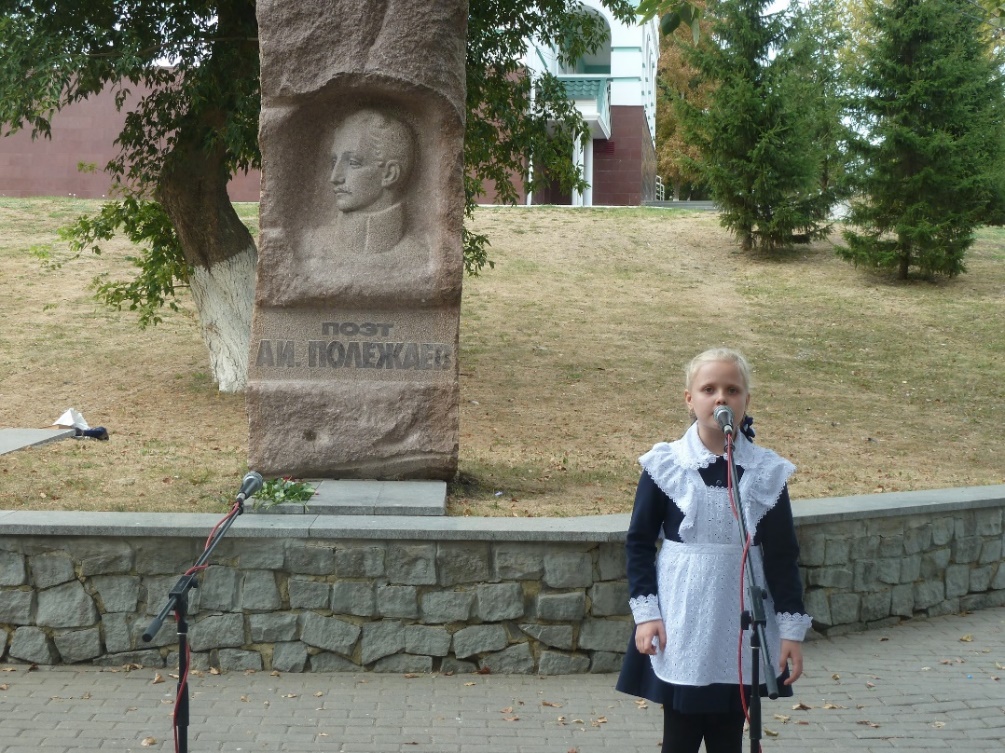 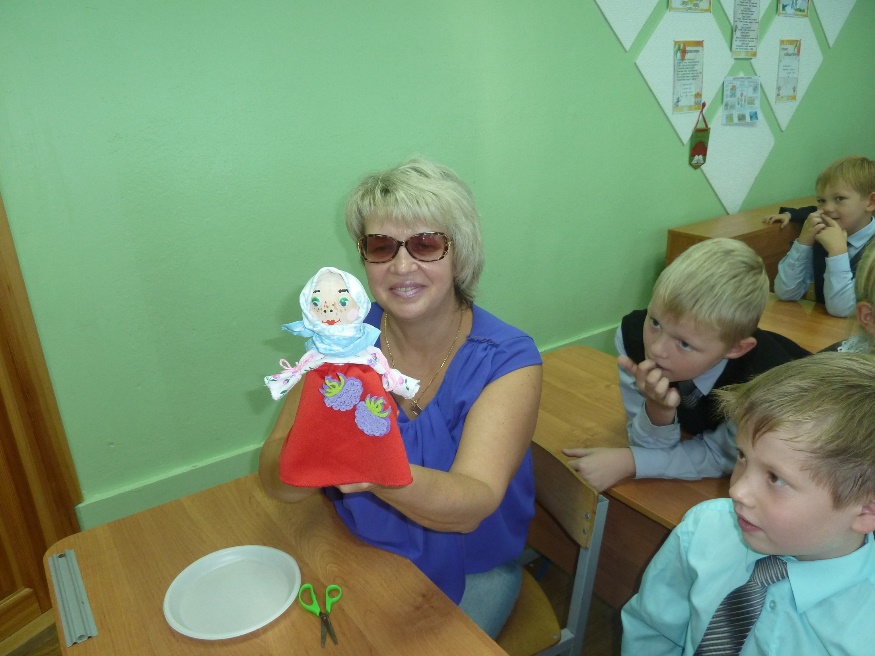 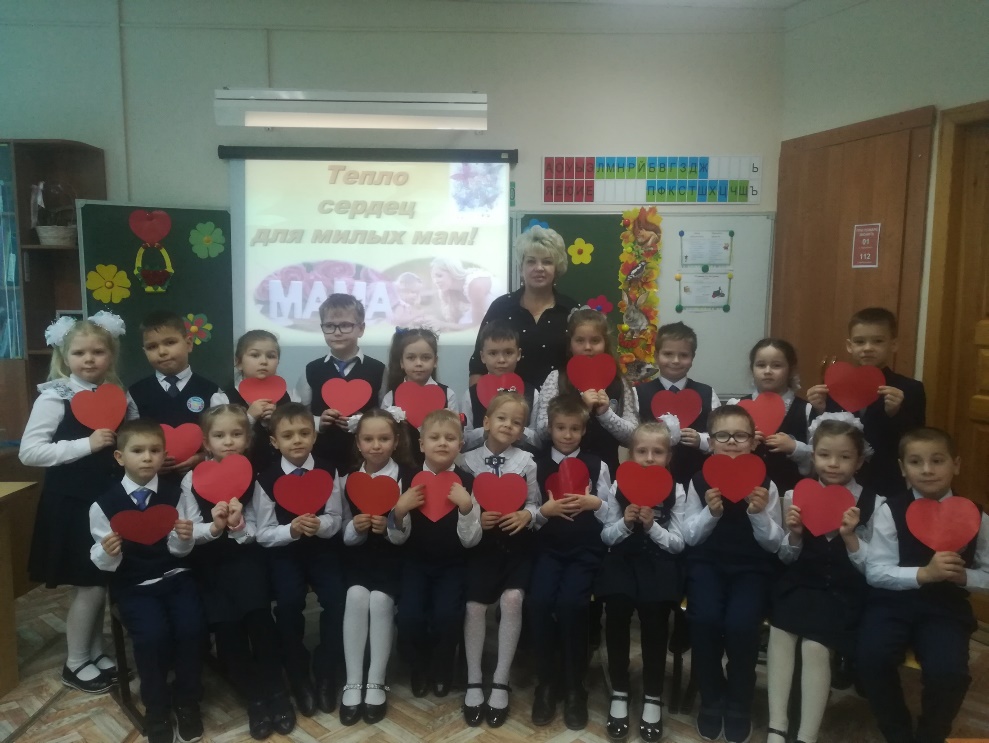 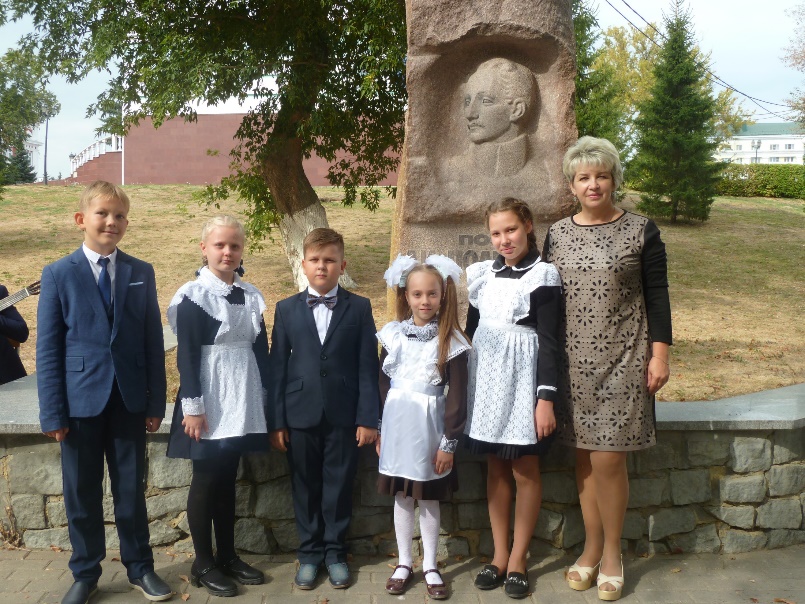 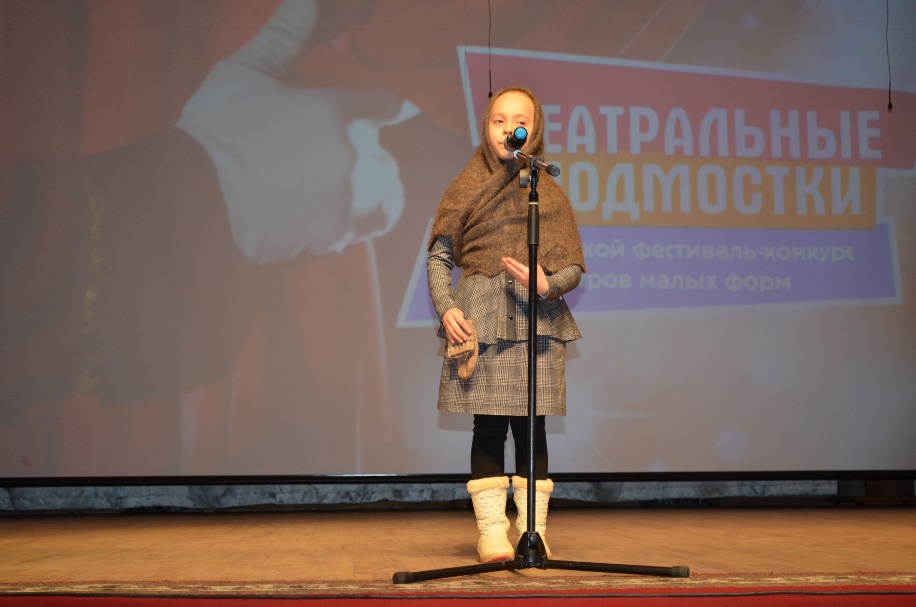 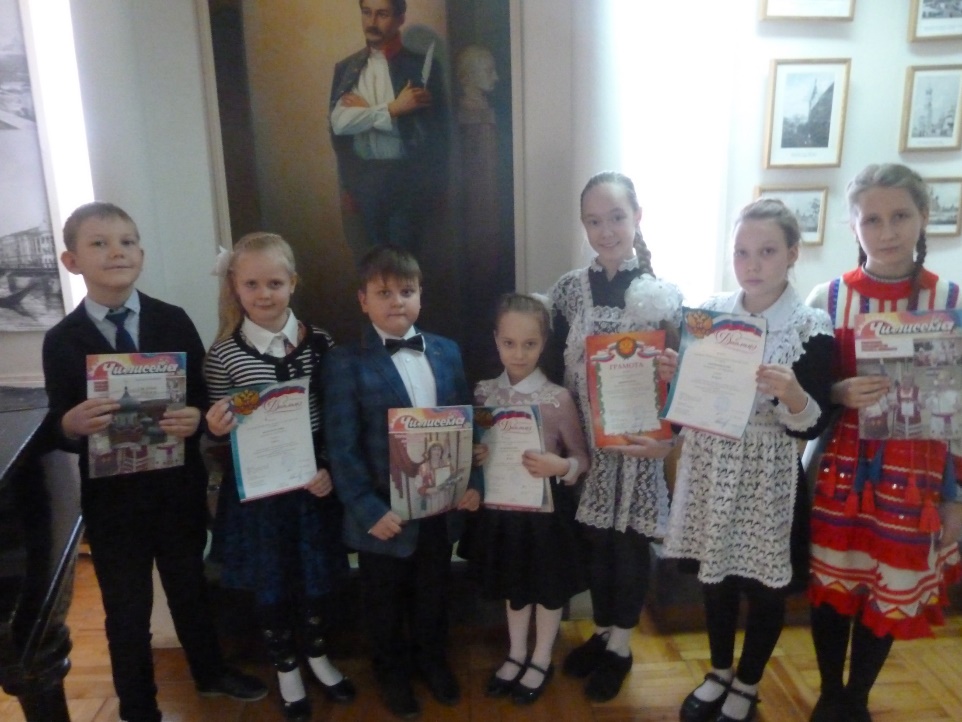 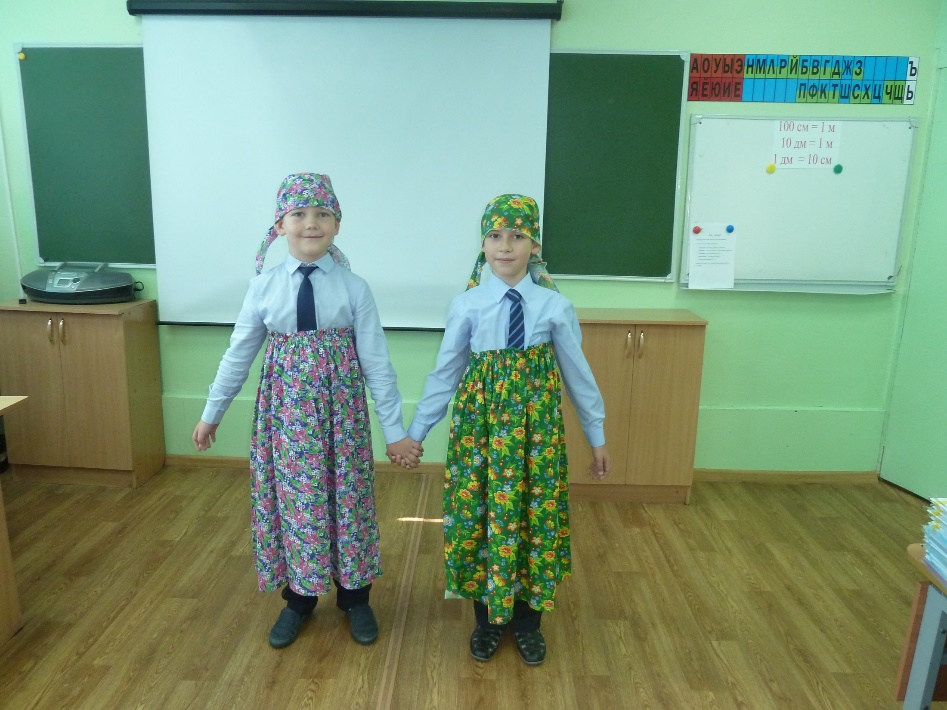 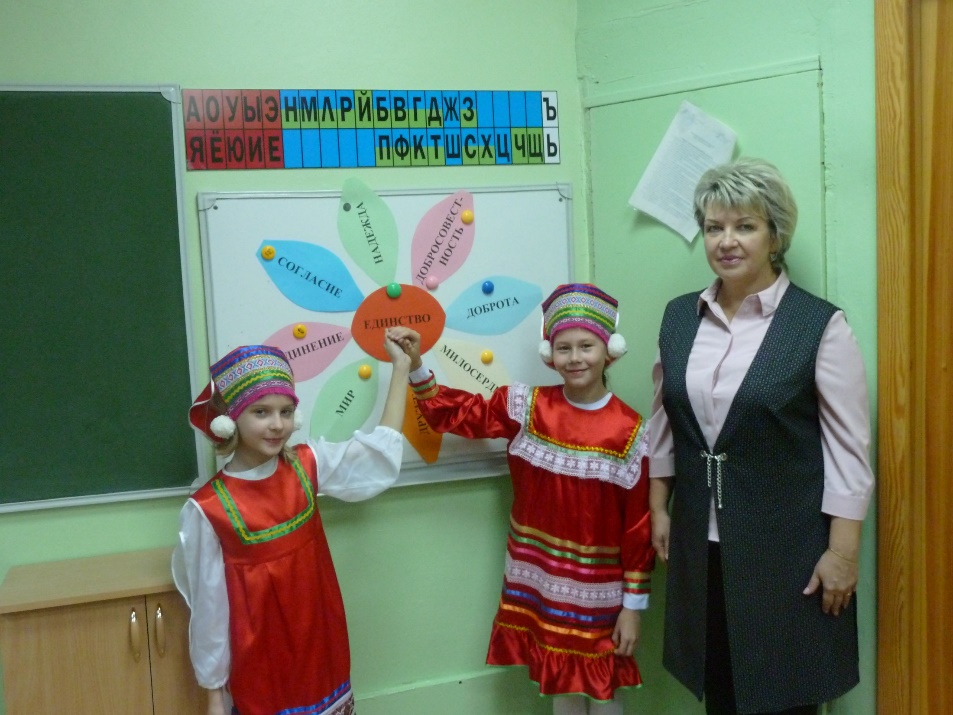 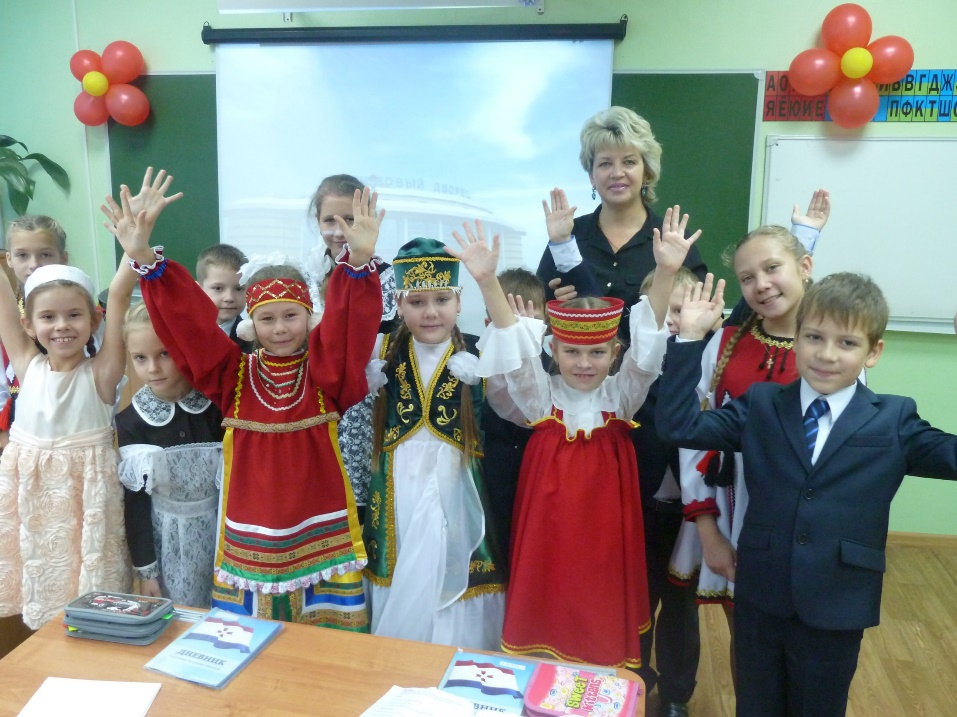 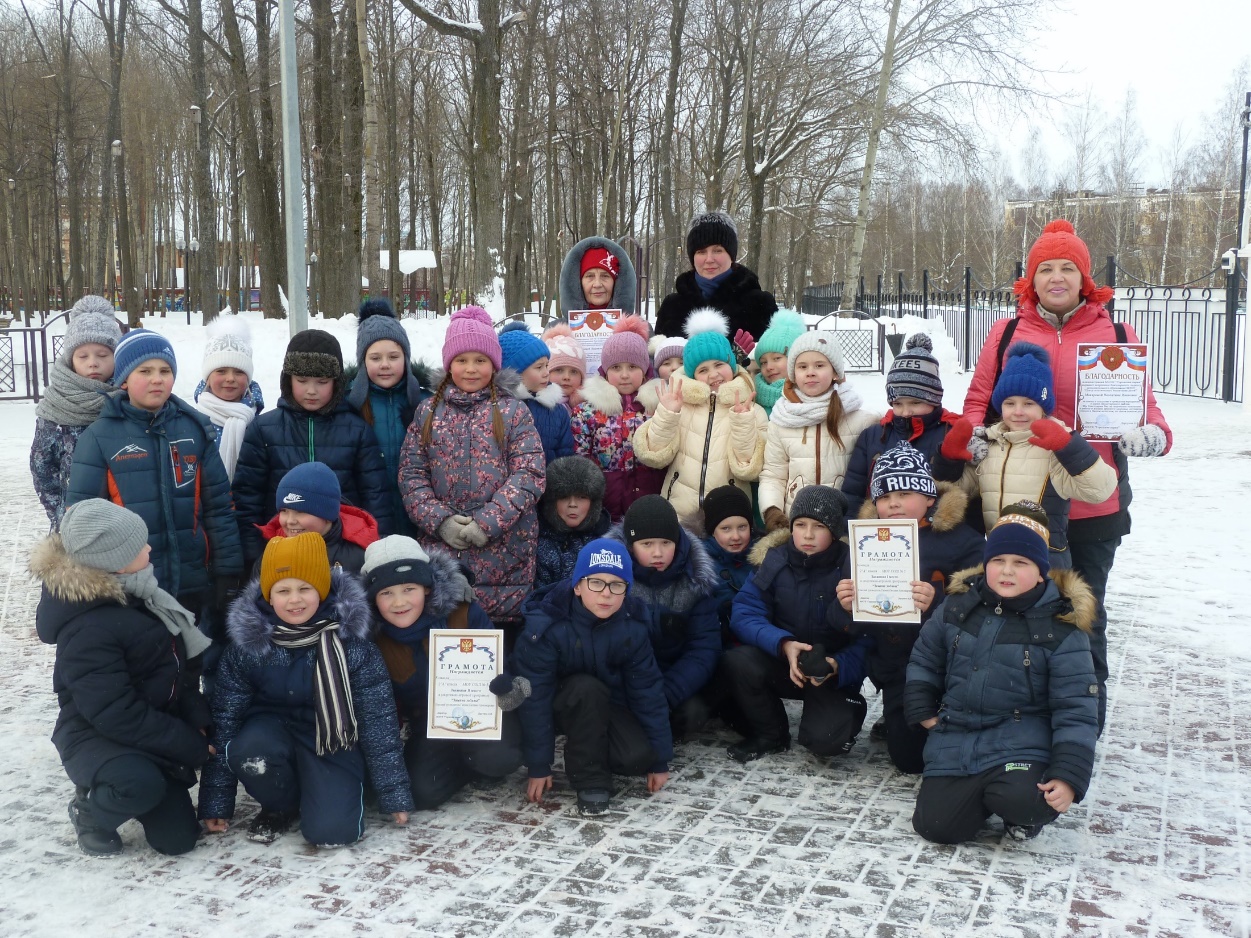 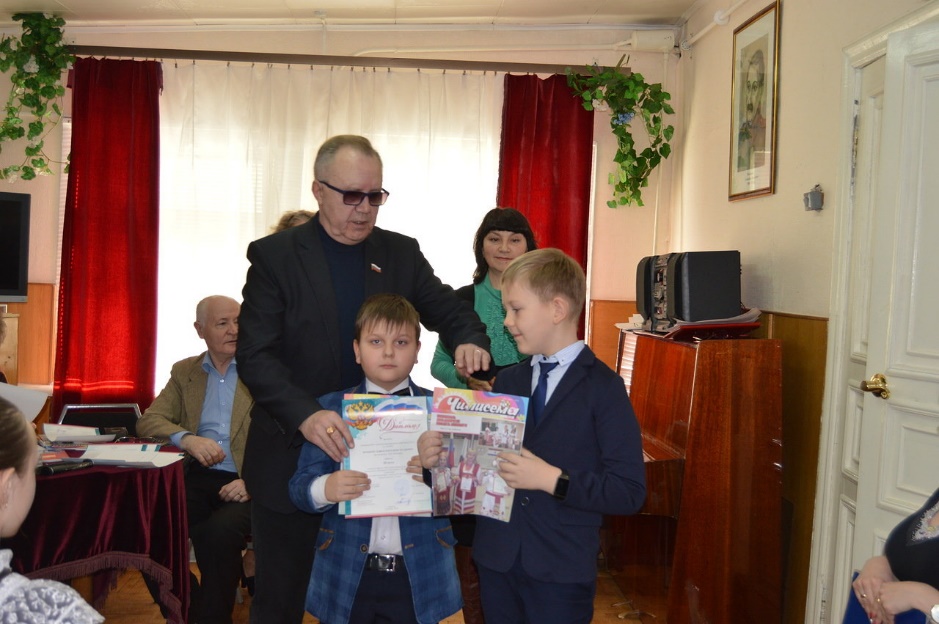